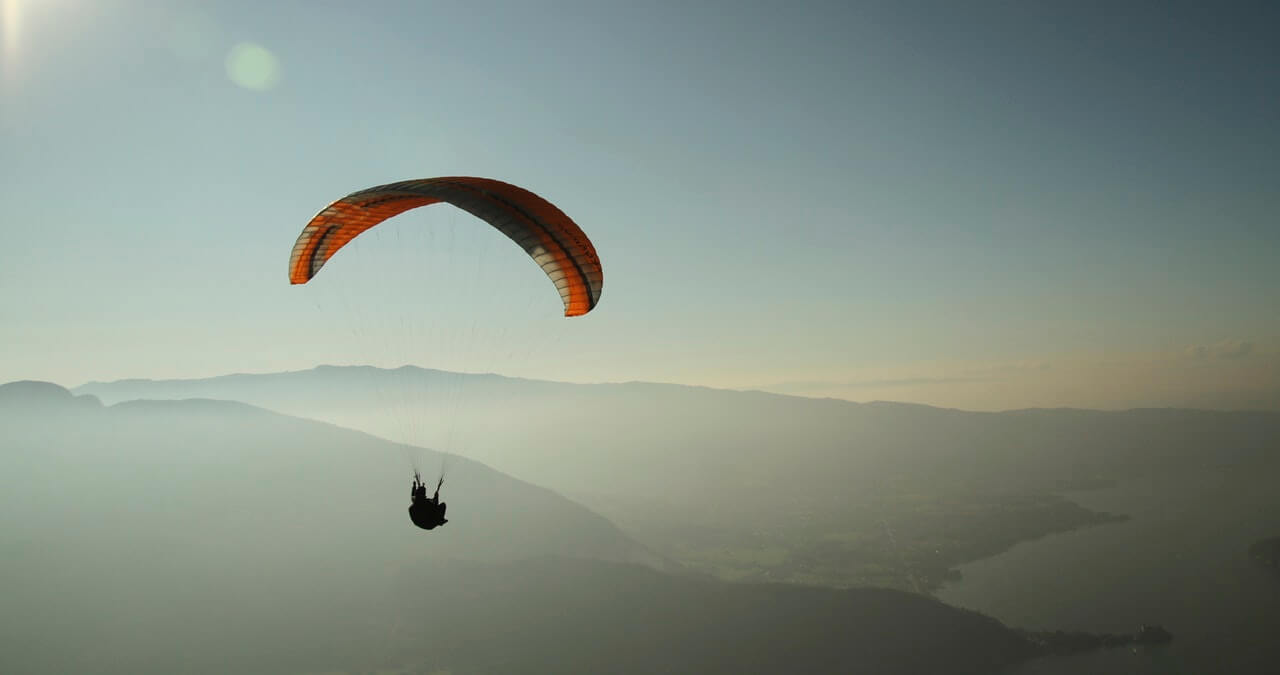 LOGO
Free 
PPT Templates
Insert the Subtitle of Your Presentation
https://www.freeppt7.com
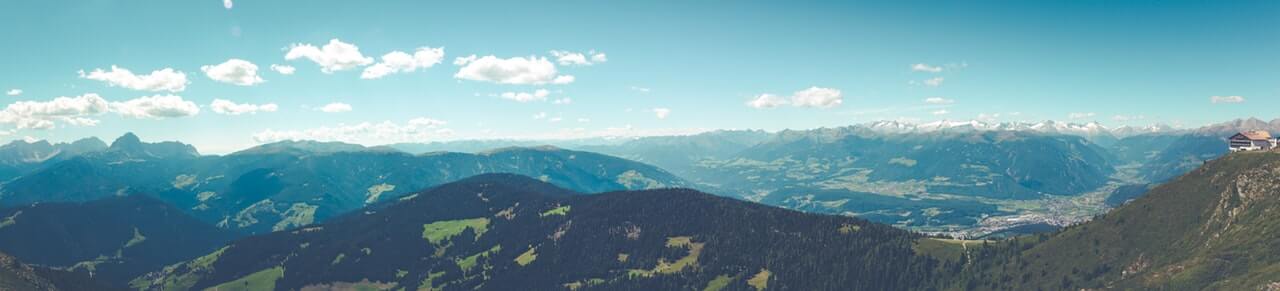 02
03
04
01
Click to replace the text
Click to replace the text
Click to replace the text
Click to replace the text
CONTENTS
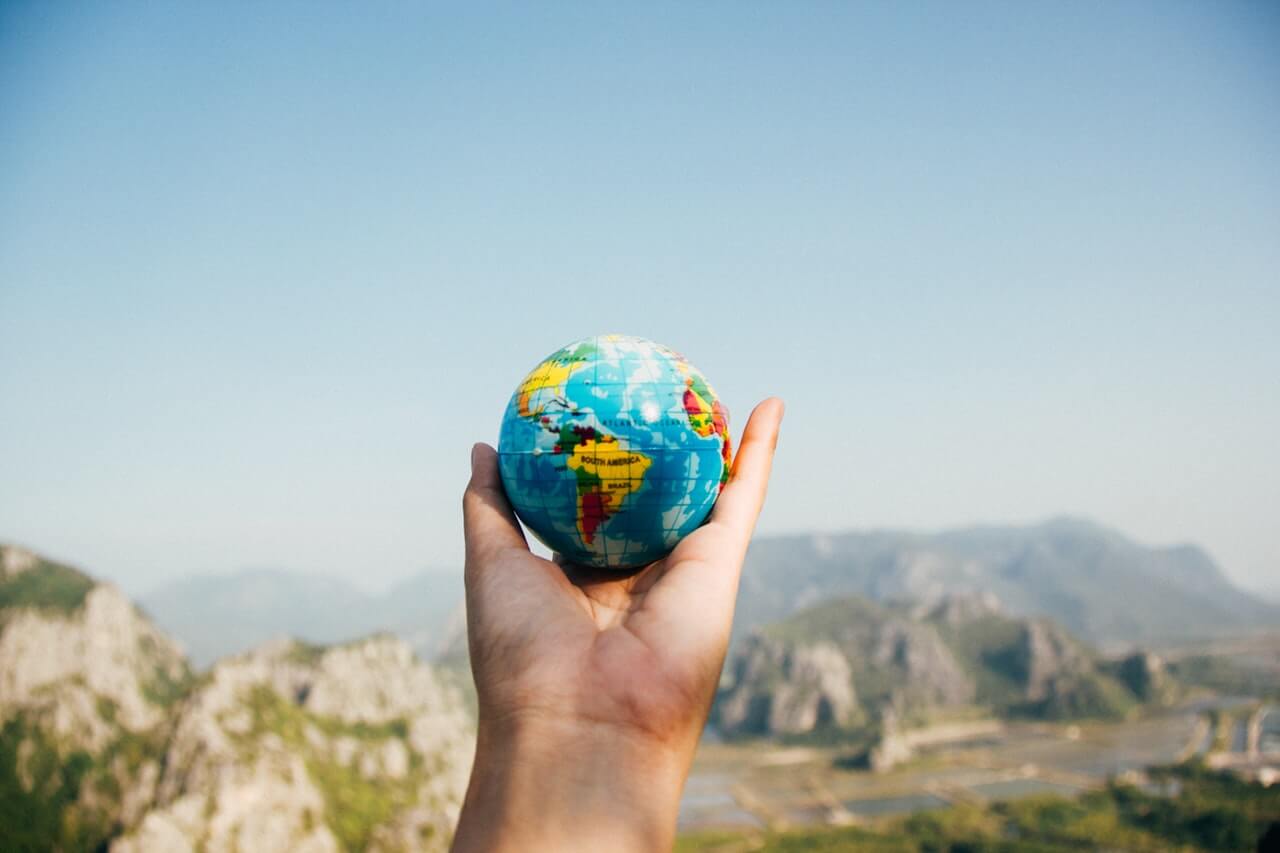 01
Click here to replace the text
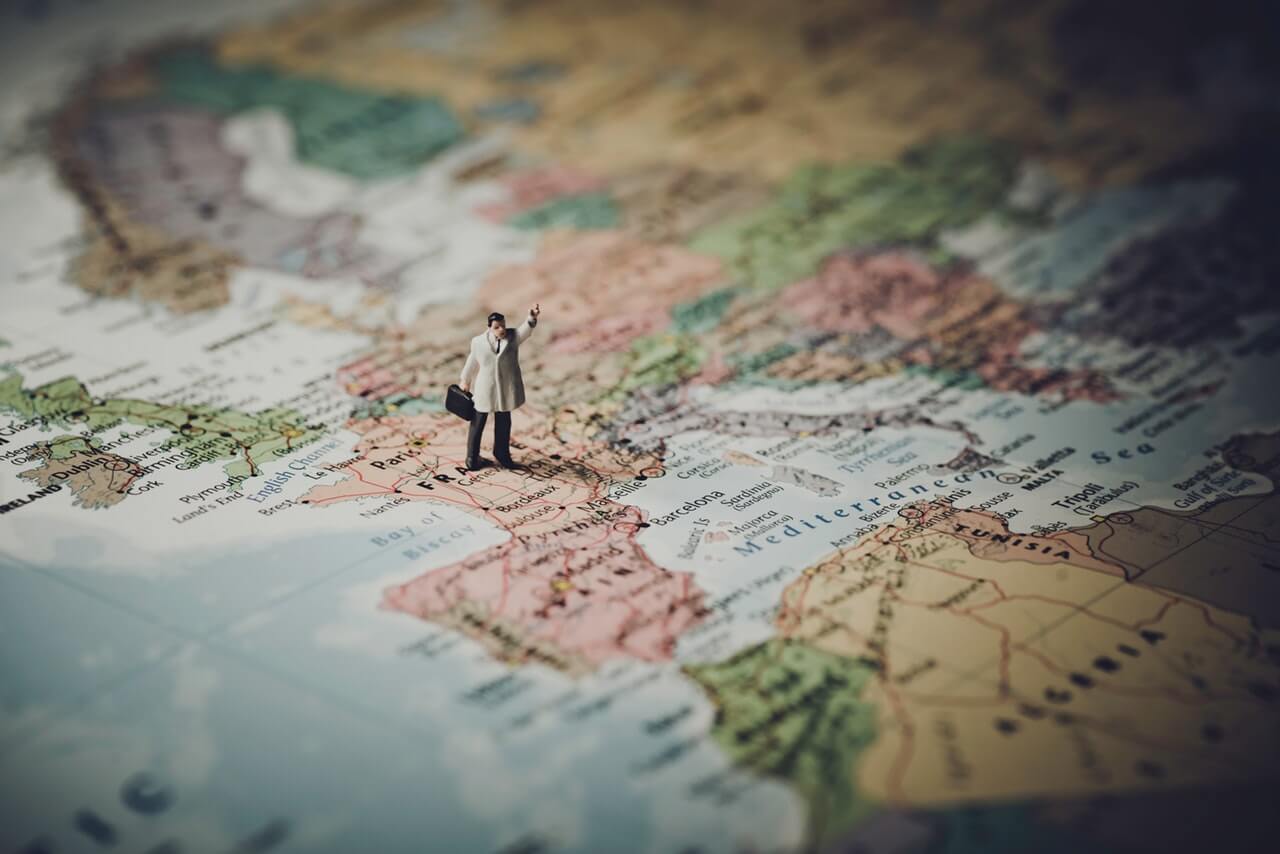 Click to replace the text
Click here to replace text Click here to replace text Click here to replace text Click here to replace text Click here to replace text
Click here to replace text Click here to replace text Click here to replace text Click here to replace text Click here to replace text
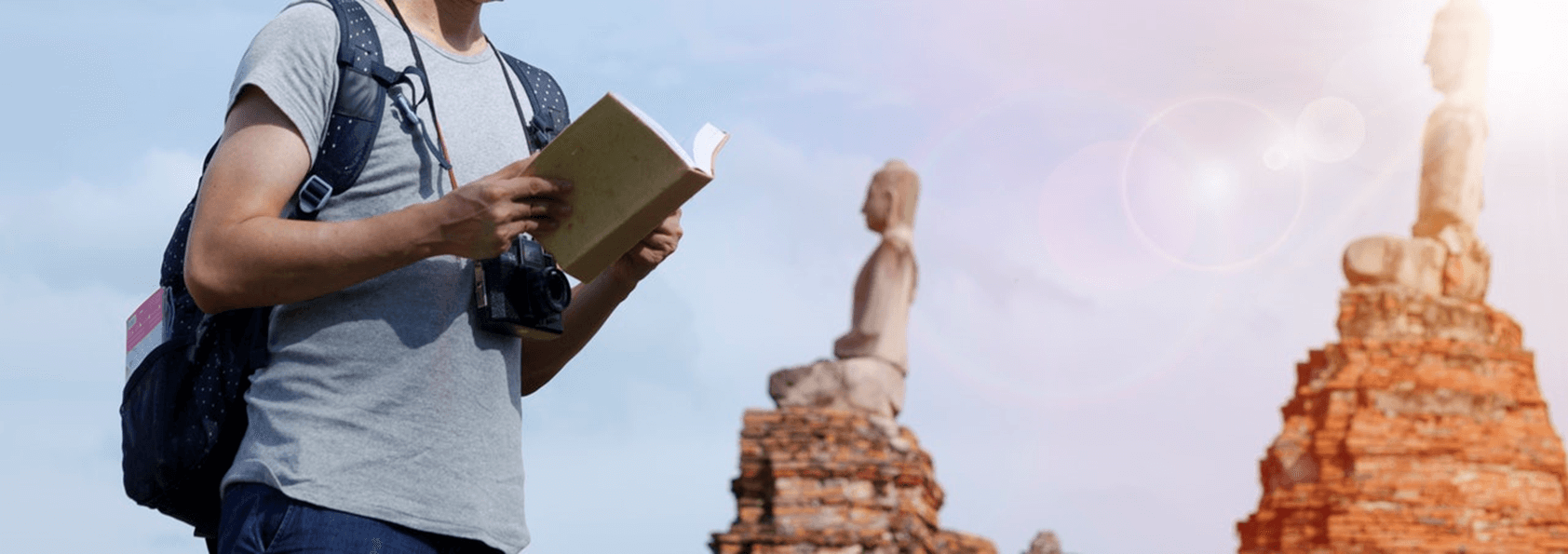 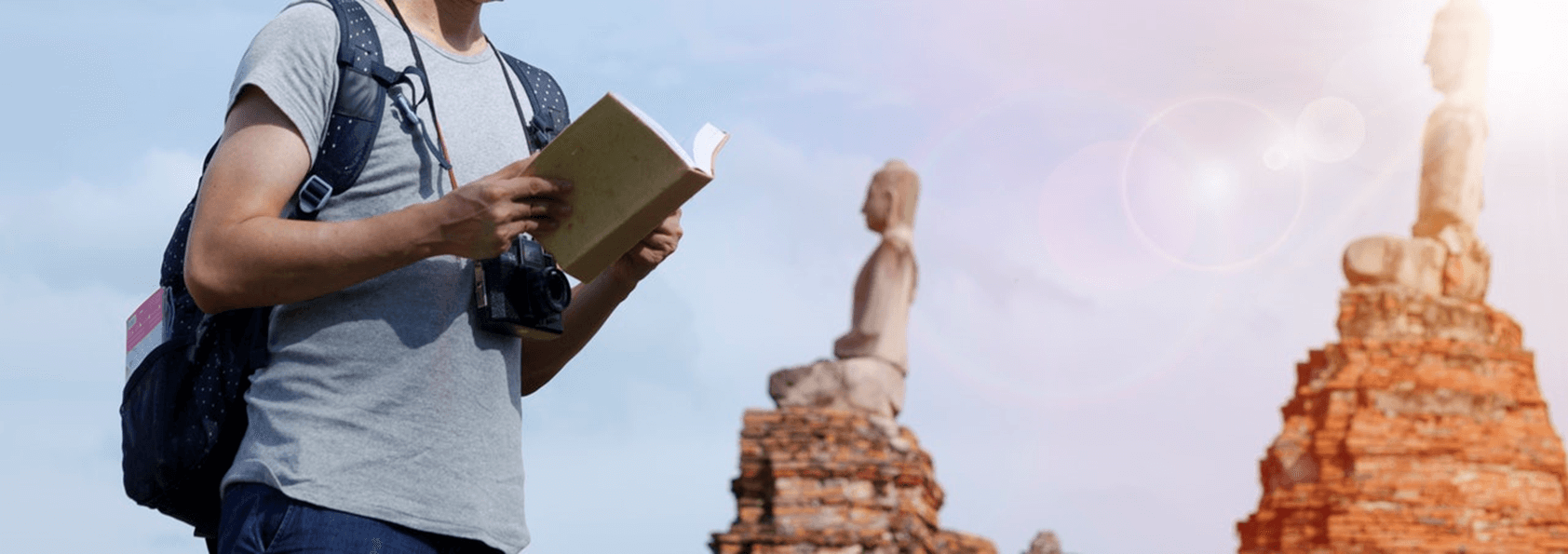 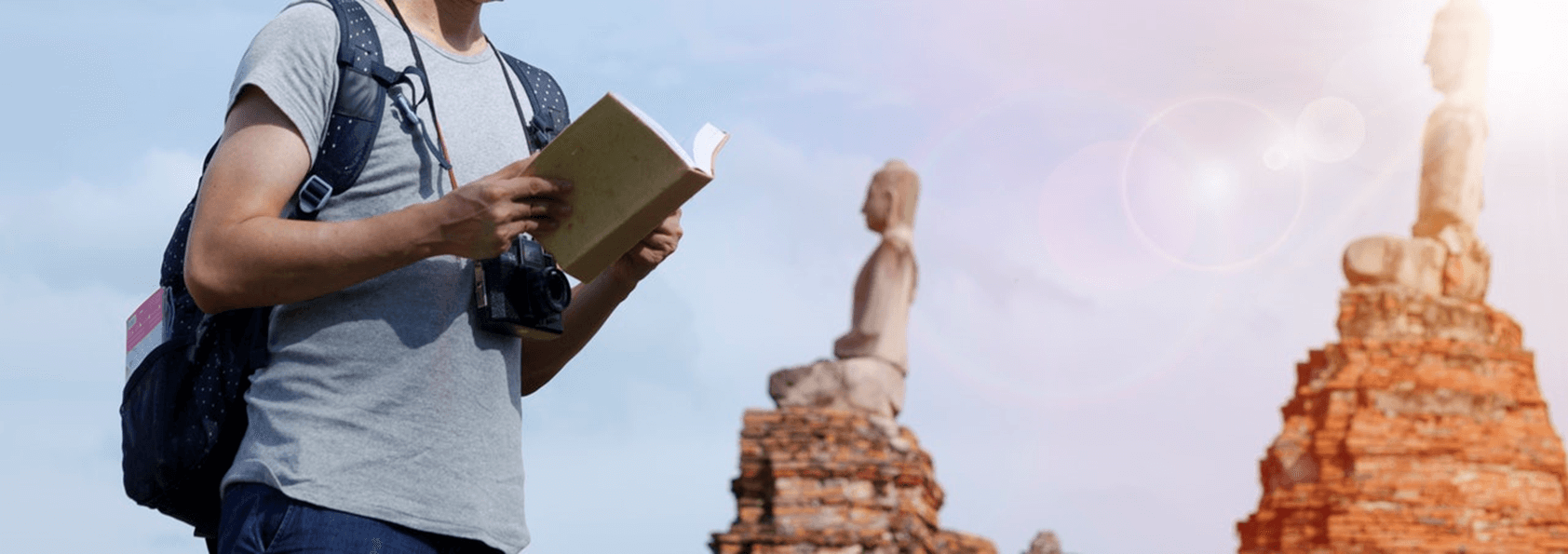 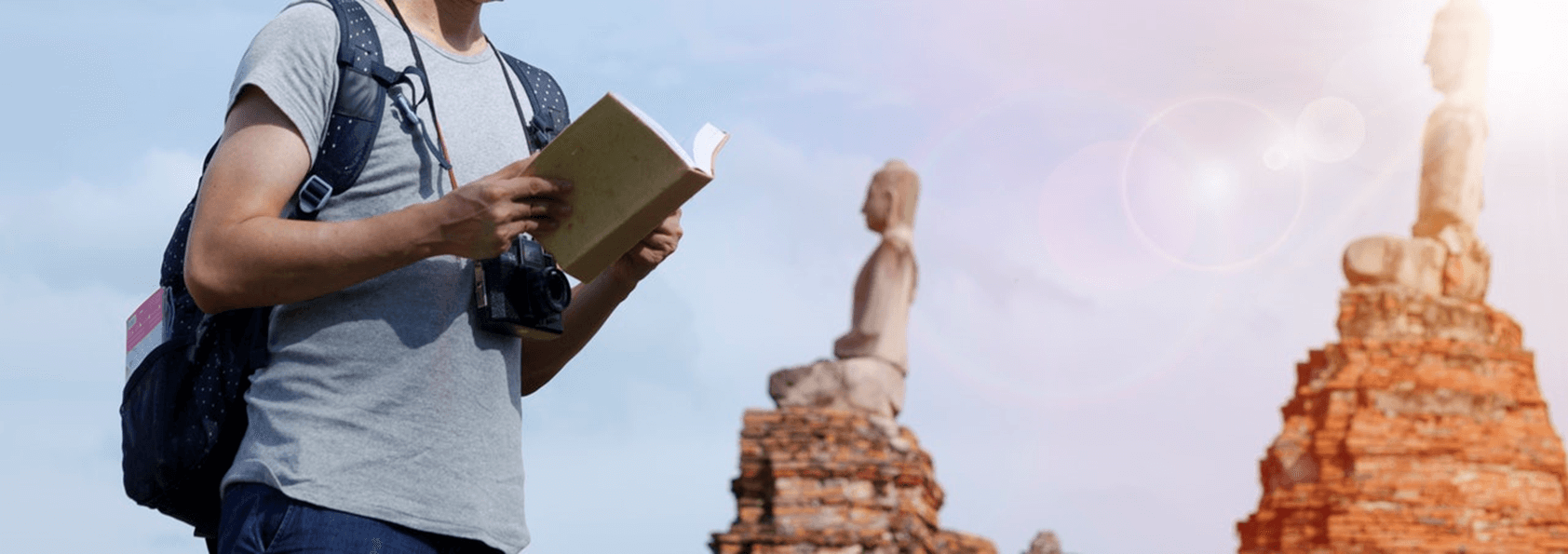 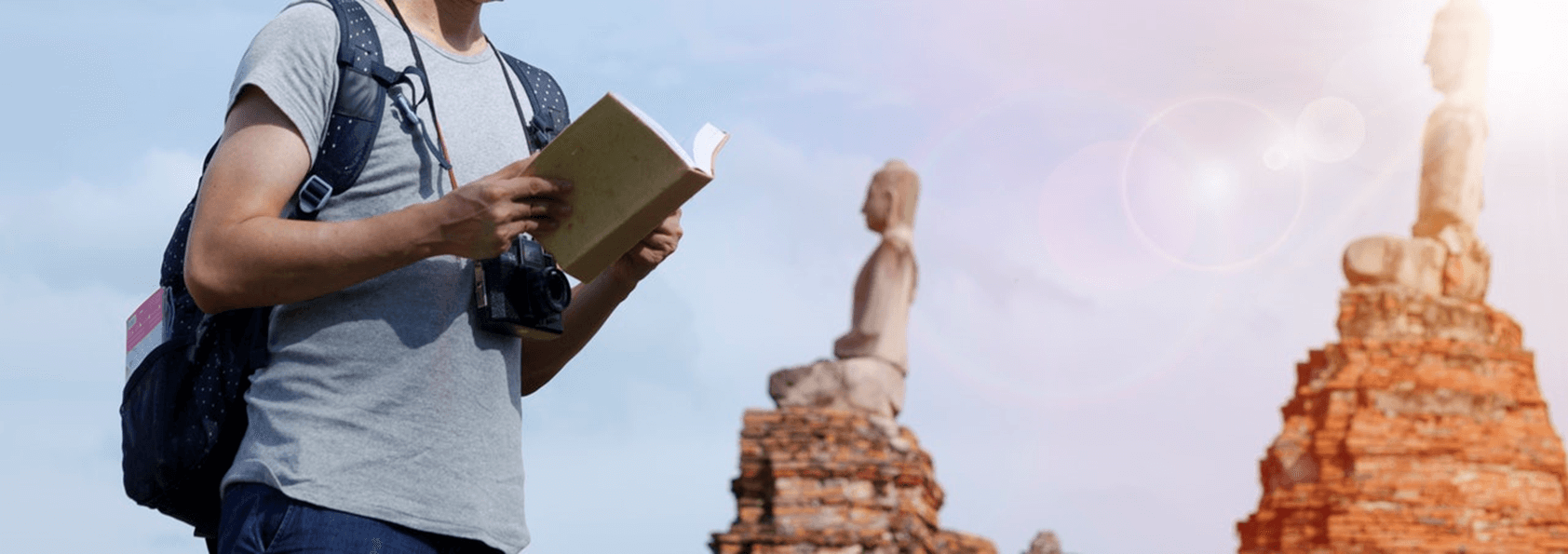 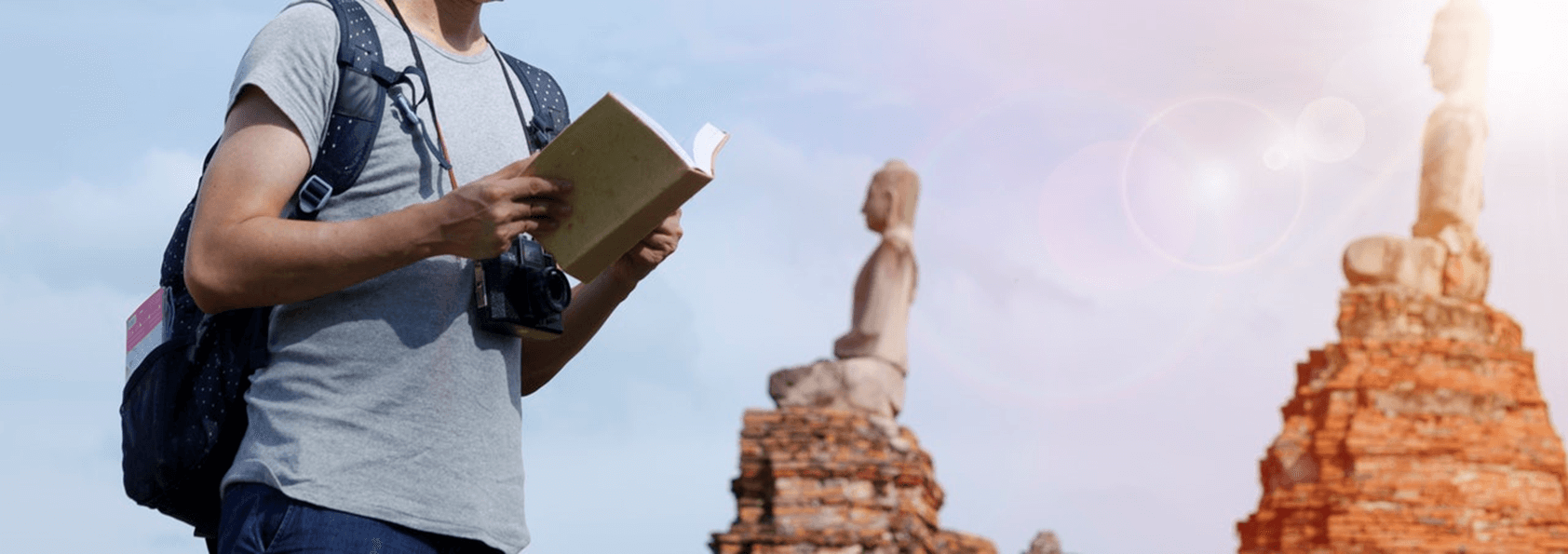 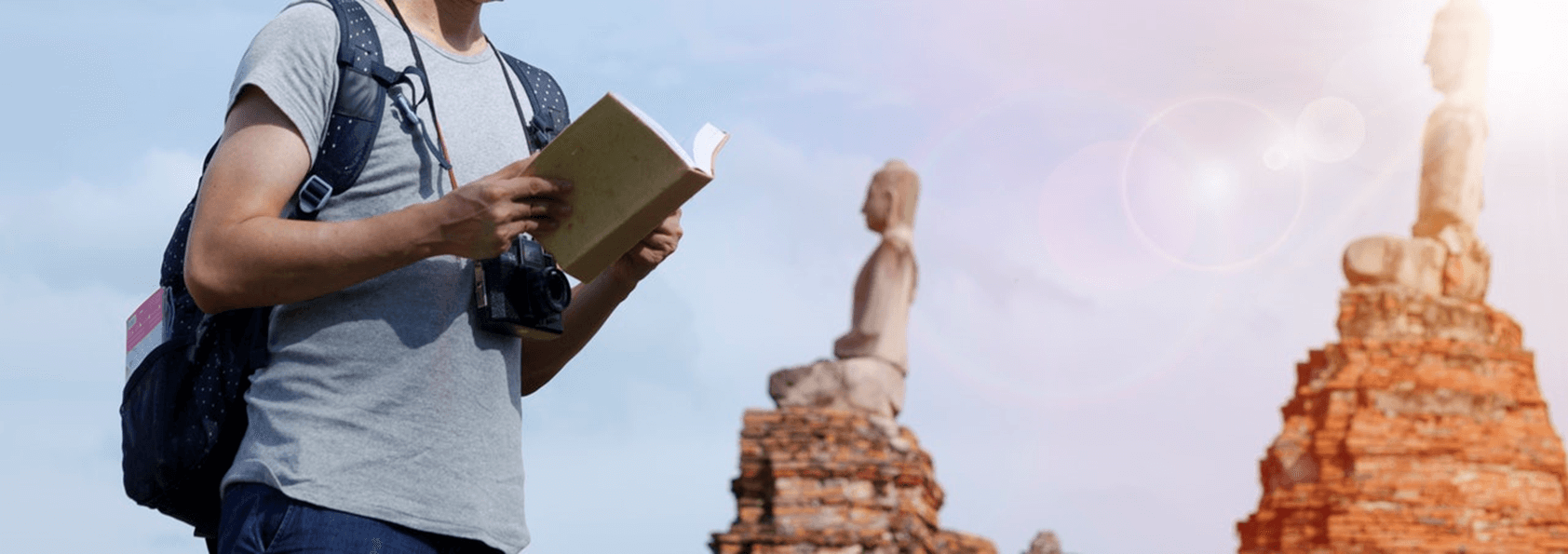 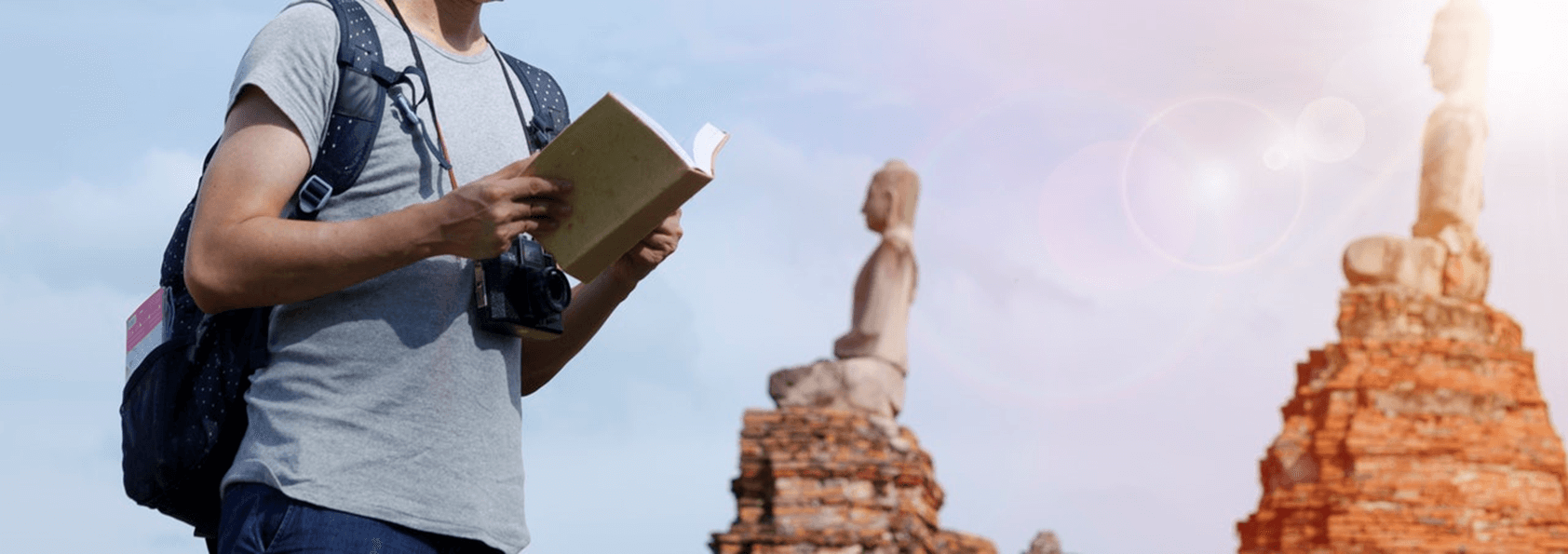 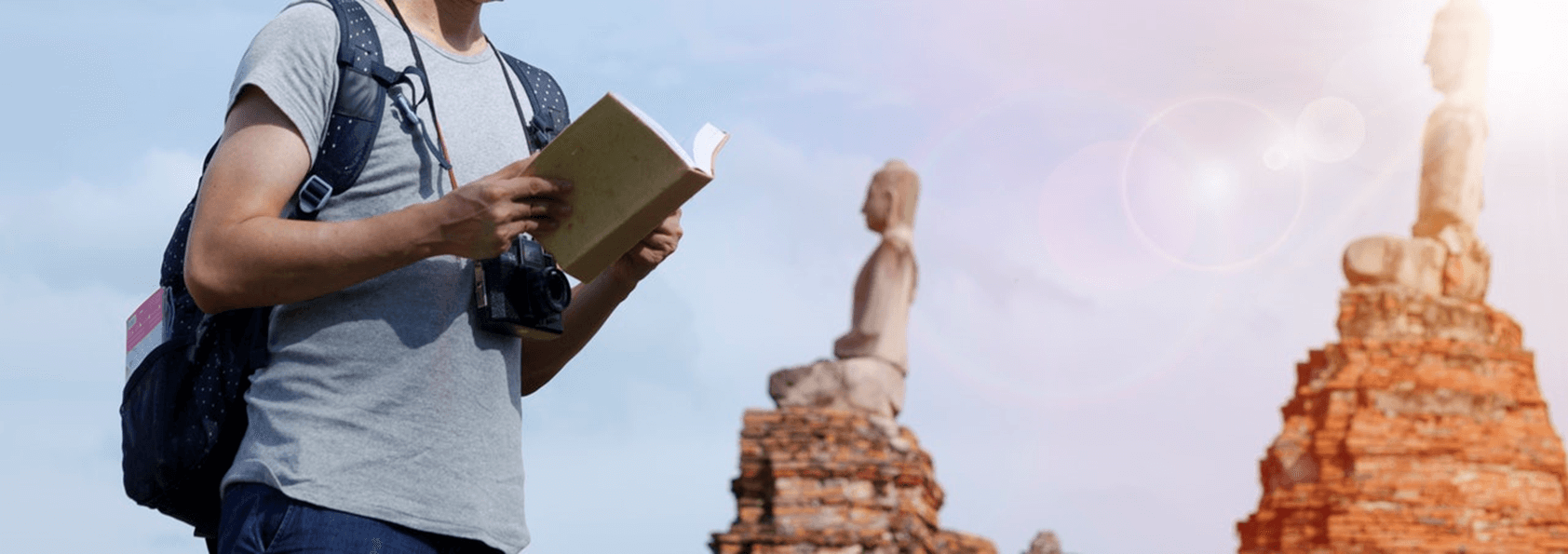 Replace the text
Replace the text
Replace the text
Replace the text
Click here to replace text Click here to replace text Click here to replace text Click here to replace text
Click here to replace text Click here to replace text Click here to replace text Click here to replace text
Click here to replace text Click here to replace text Click here to replace text Click here to replace text
Click here to replace text Click here to replace text Click here to replace text Click here to replace text
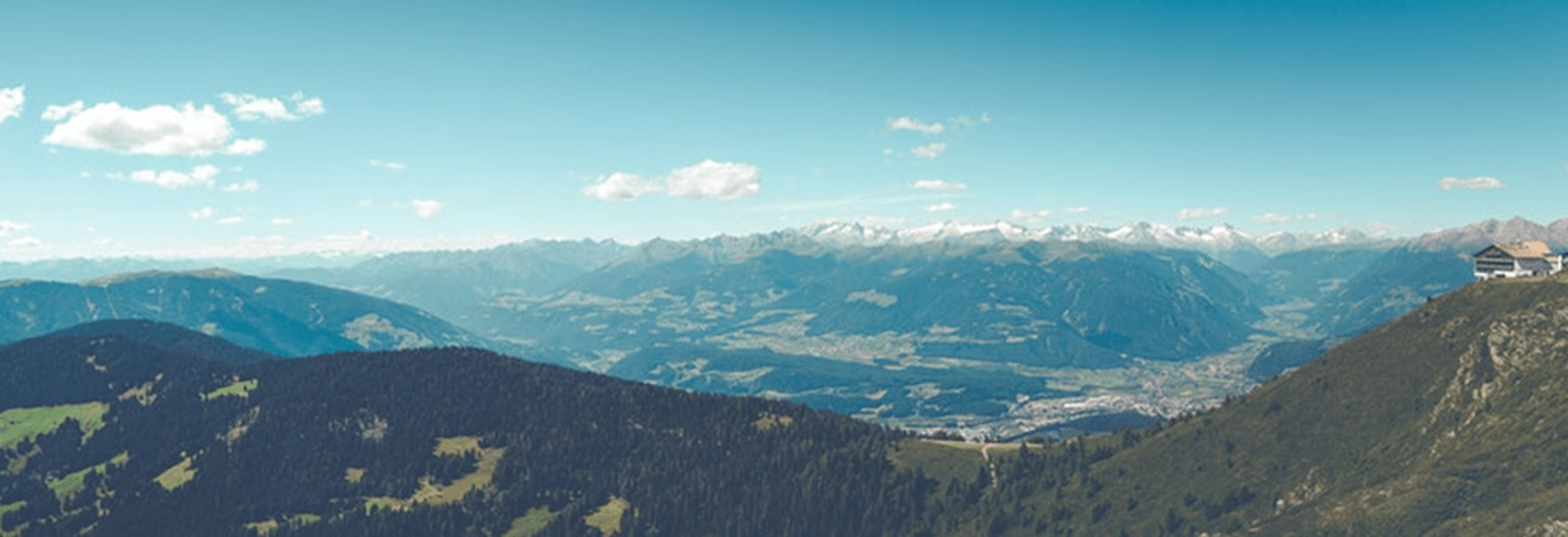 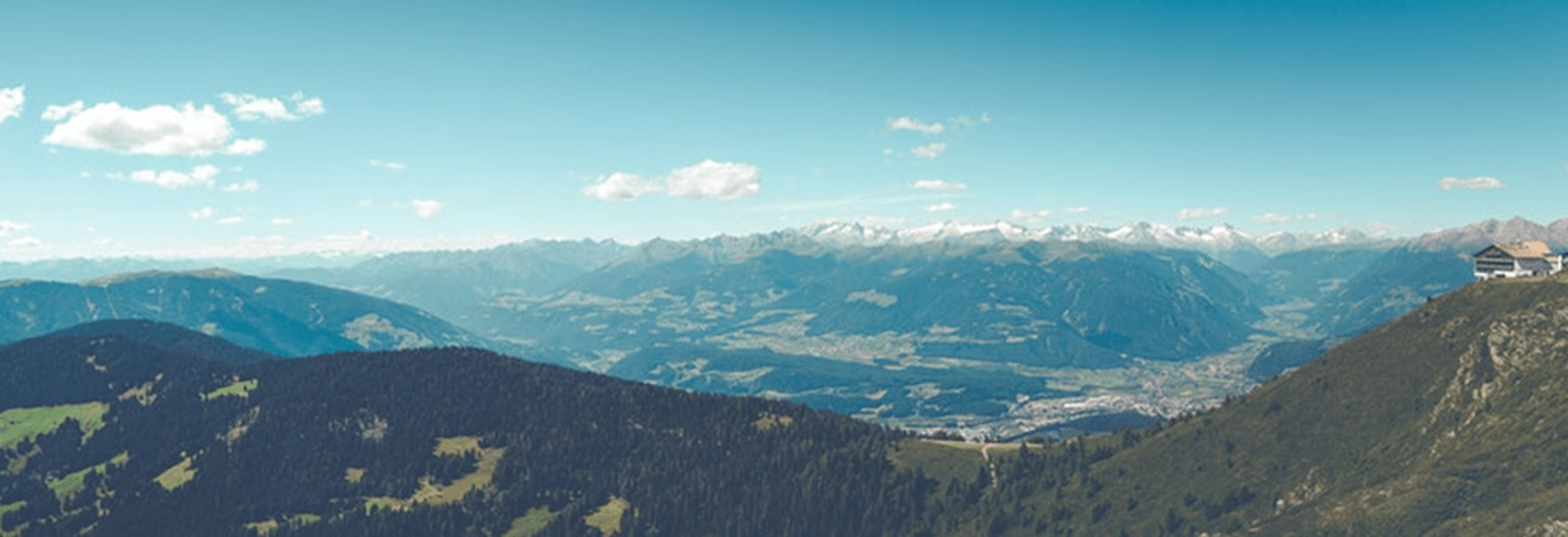 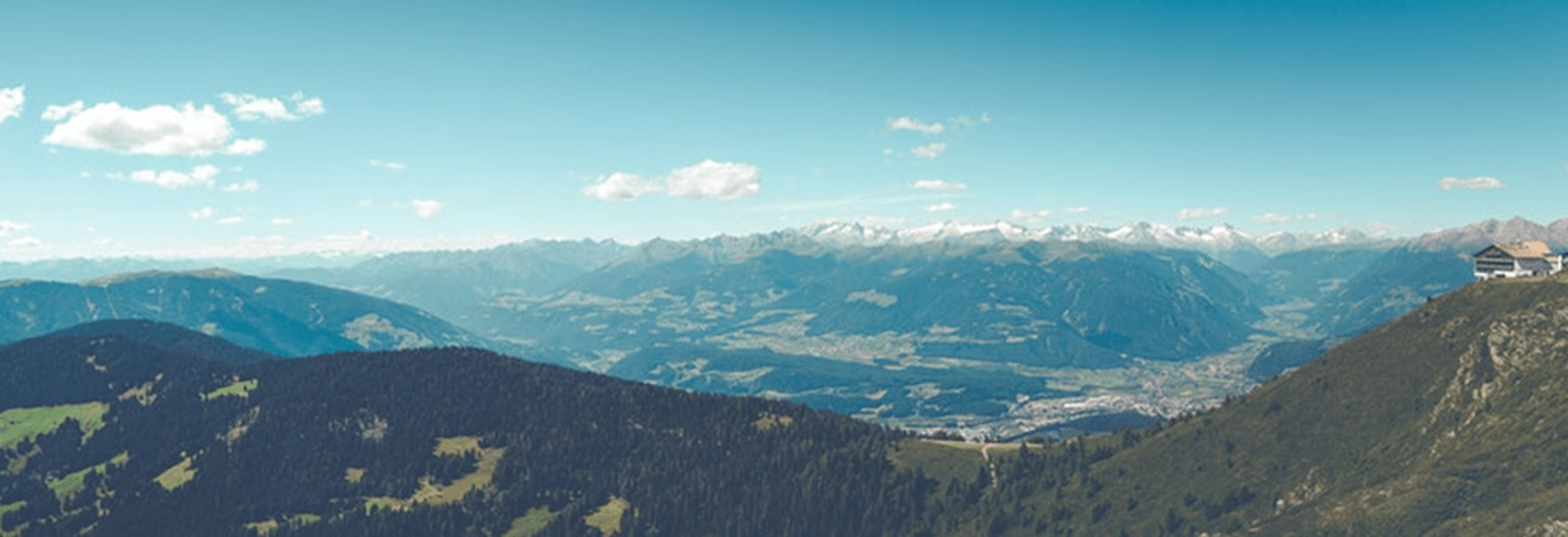 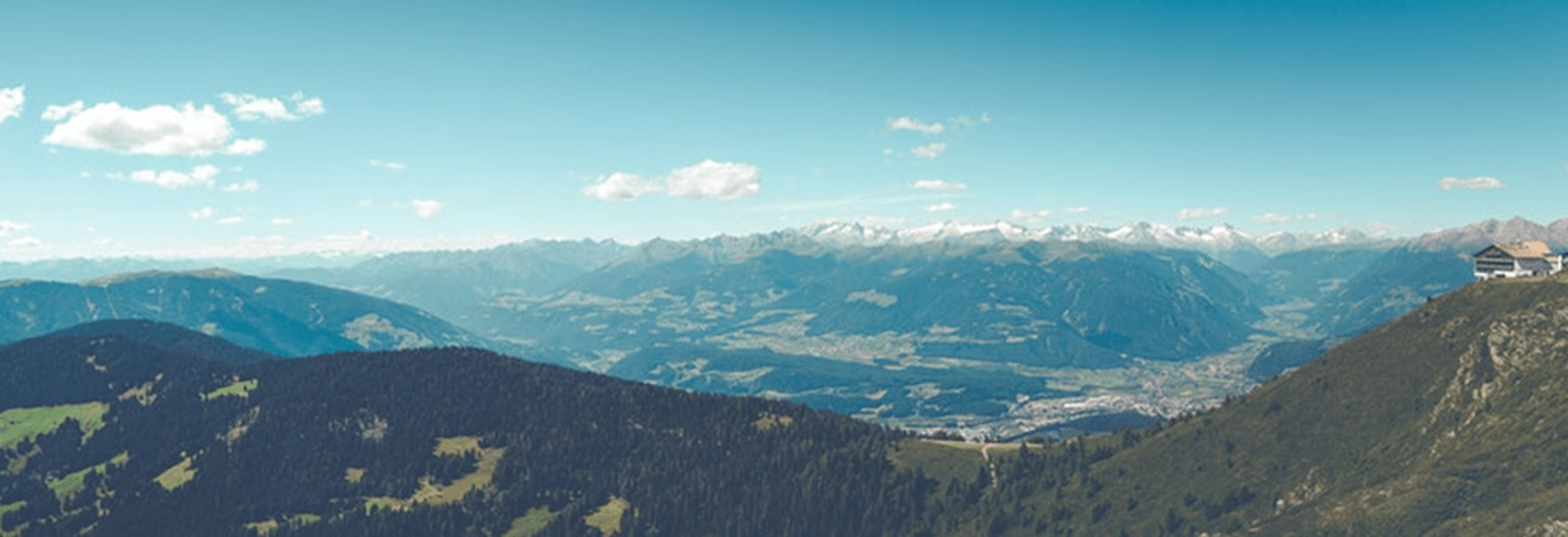 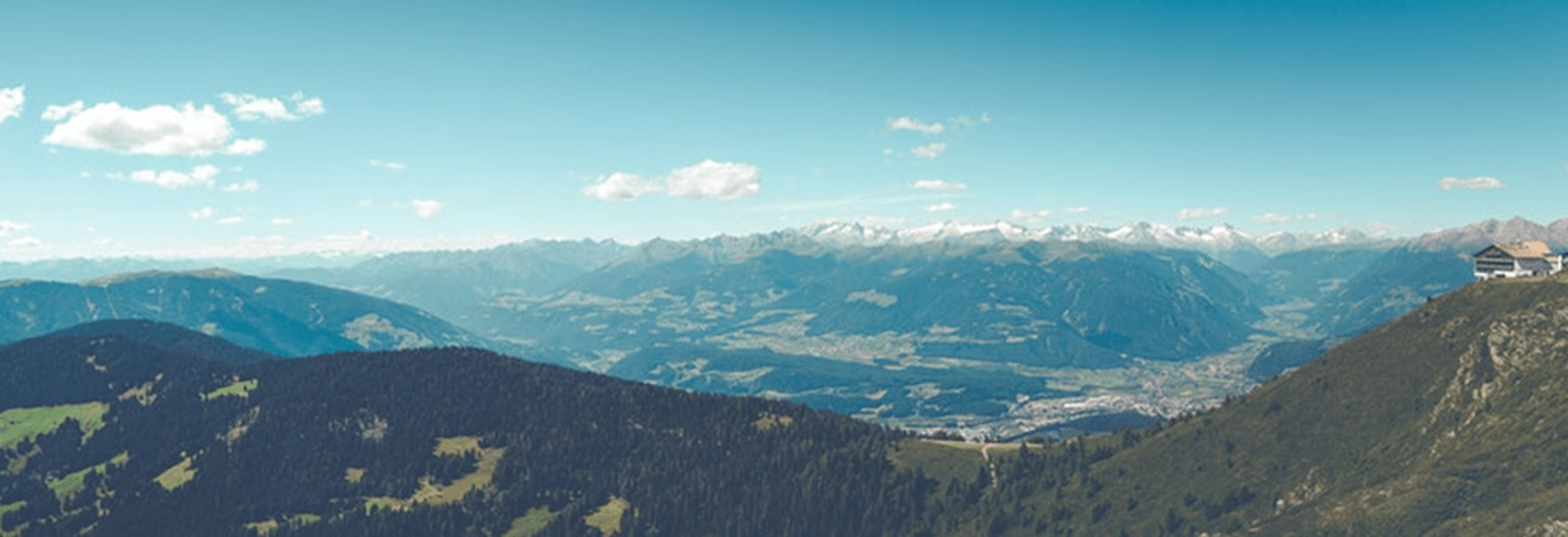 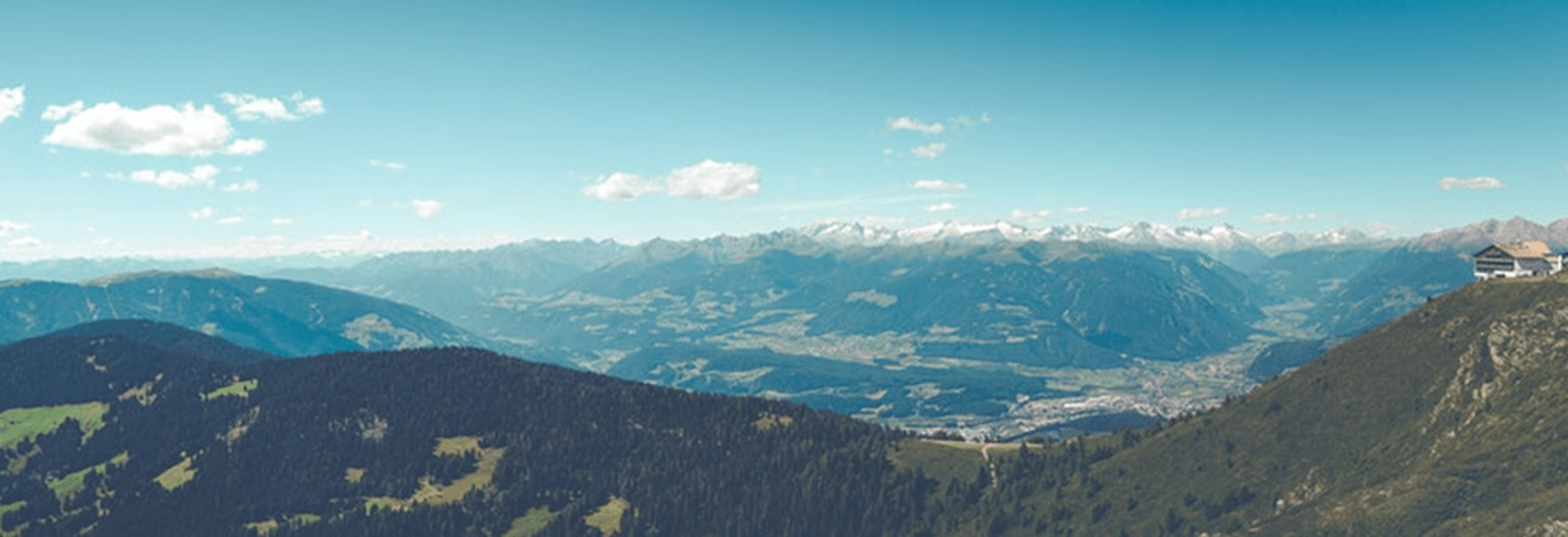 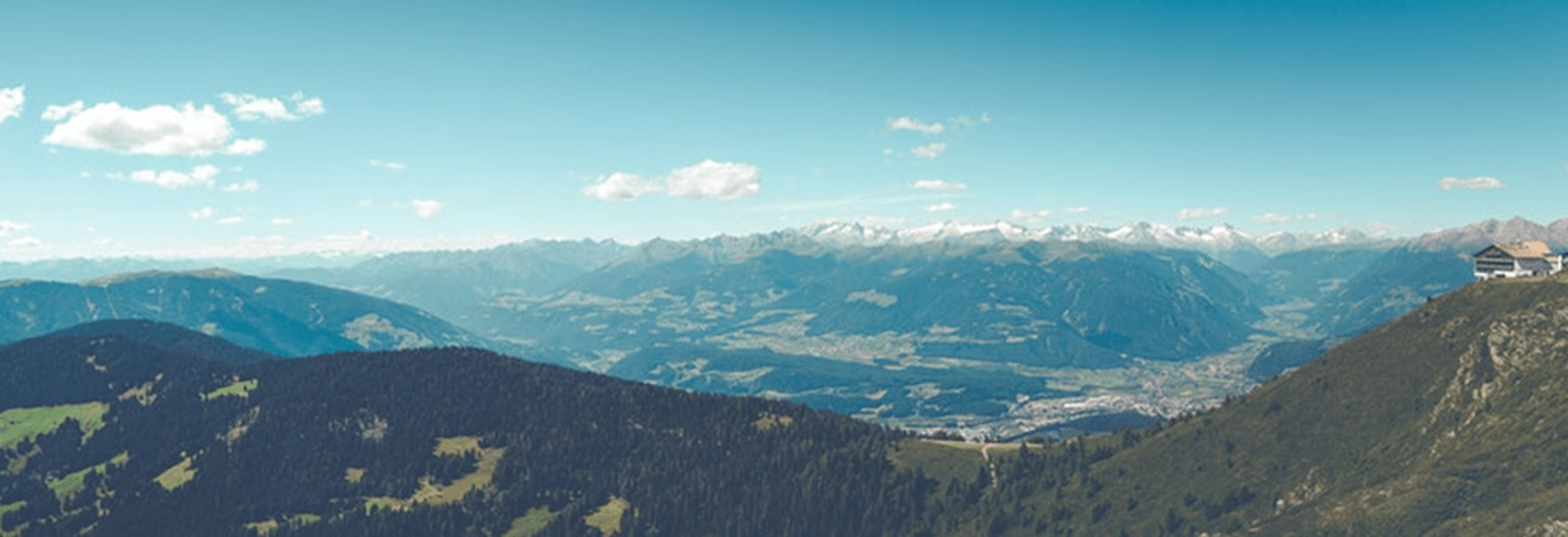 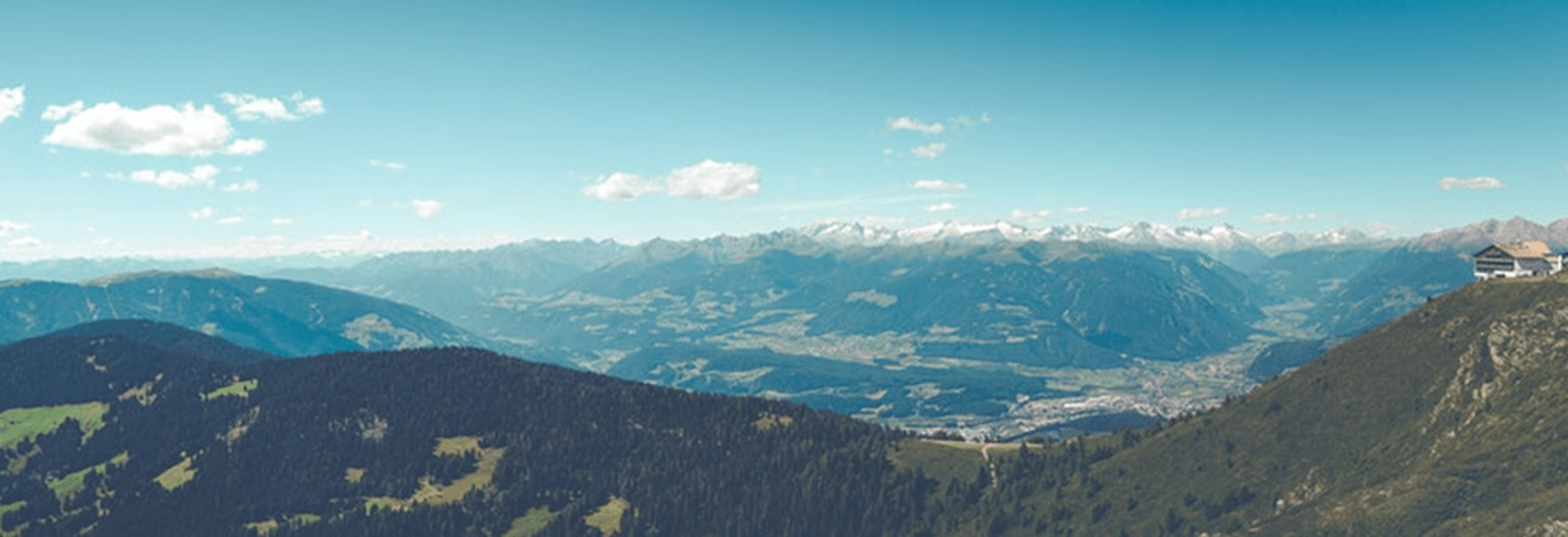 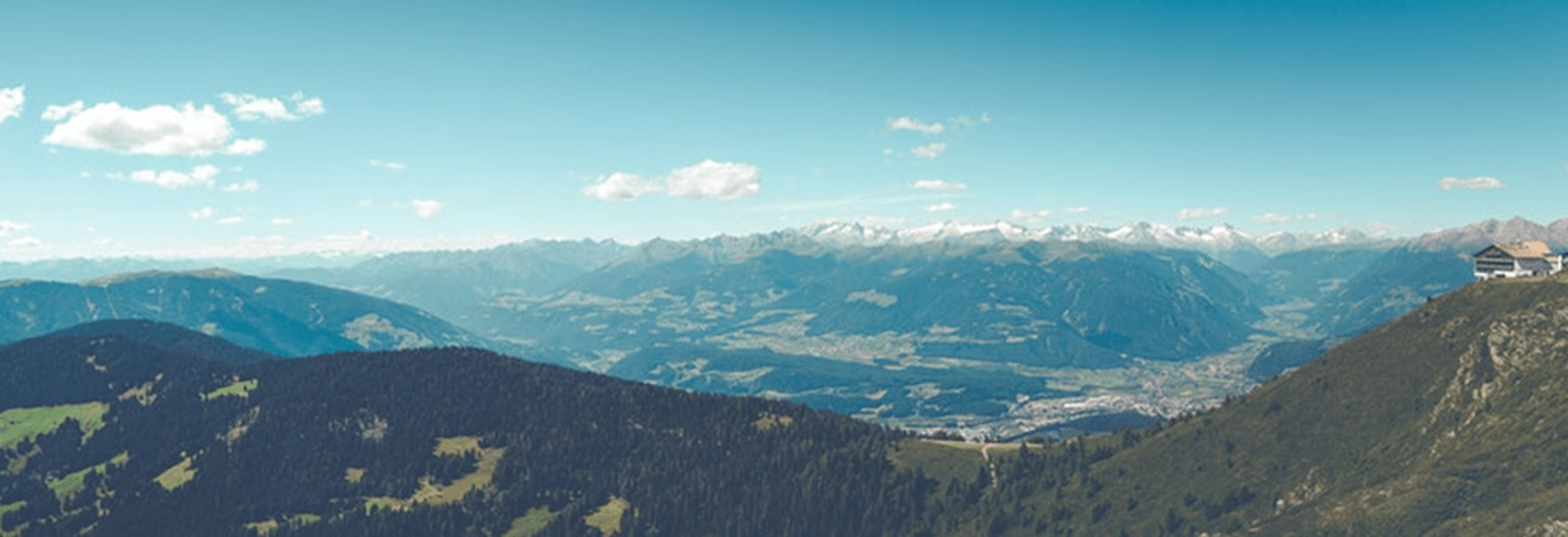 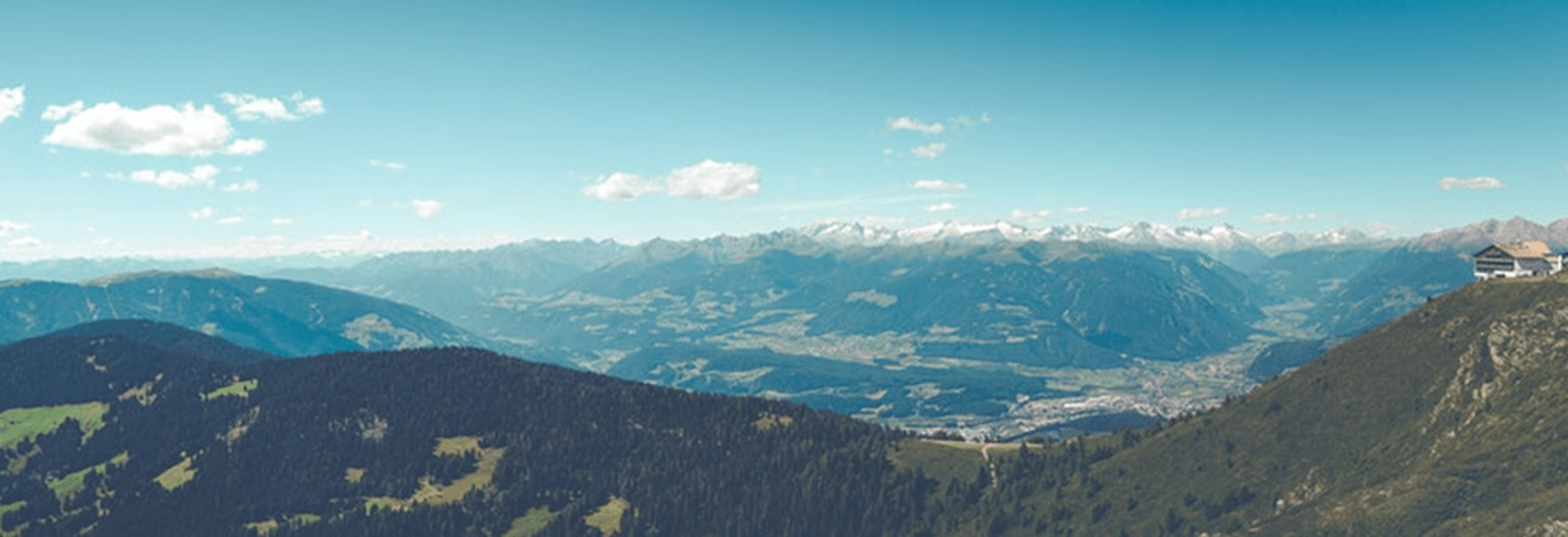 Text tittle
Click here to replace the text Click here to replace the text Click here to replace the text
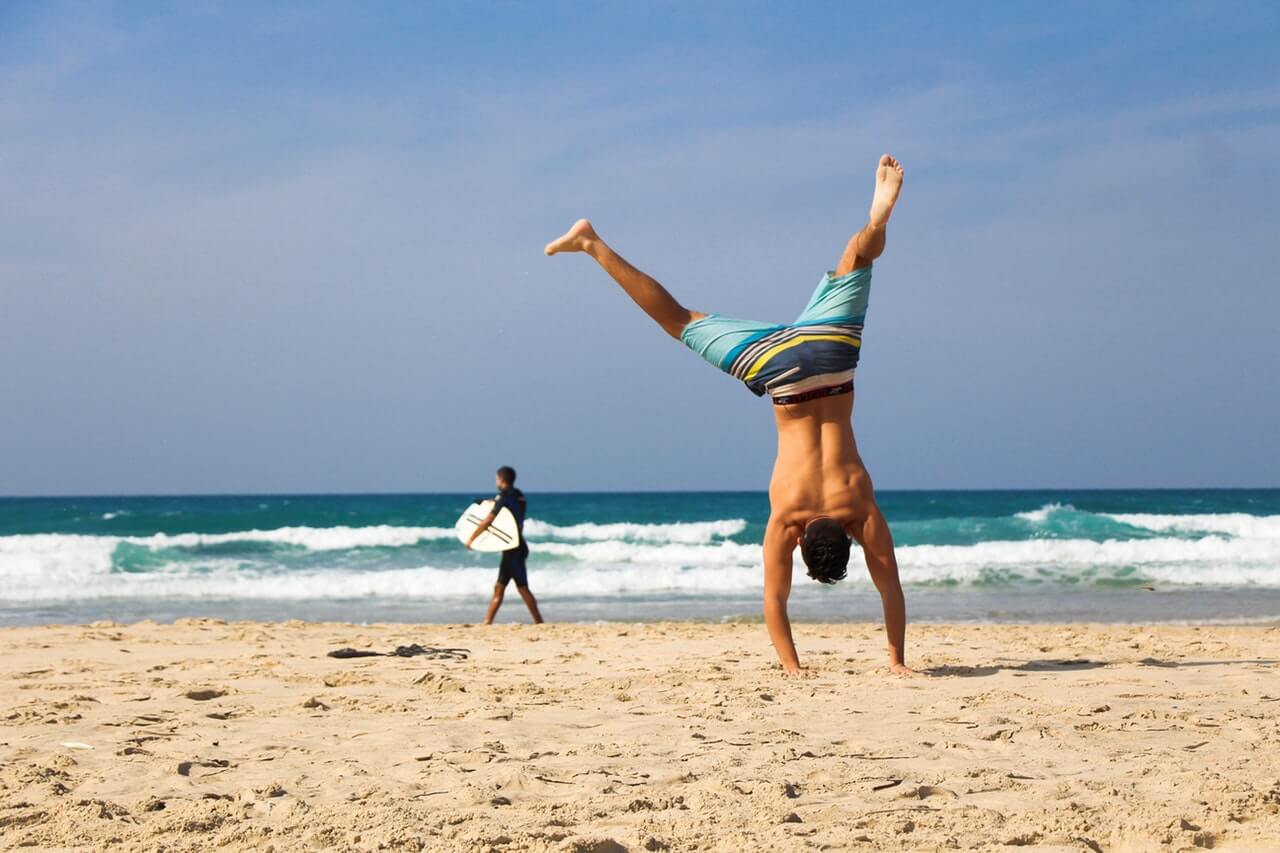 Click to replace the text
Click here to replace text Click here to replace text Click here to replace text Click here to replace text Click here to replace text Click here to replace text
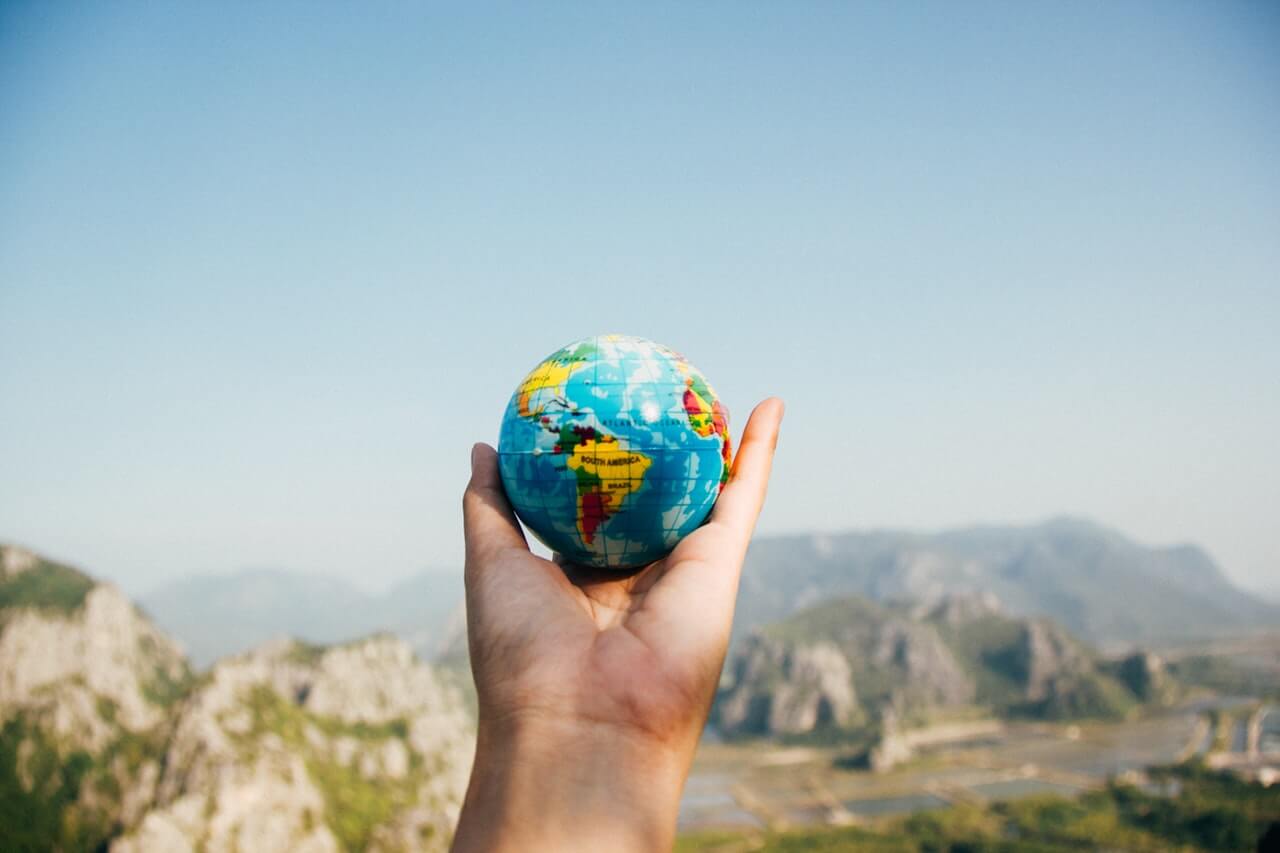 02
Click here to replace the text
Replace the text
Click here to replace text Click here to replace text Click here to replace text Click here to replace text
Replace the text
Replace the text
Replace the text
Click here to replace text Click here to replace text Click here to replace text Click here to replace text
Click here to replace text Click here to replace text Click here to replace text Click here to replace text
Click here to replace text Click here to replace text Click here to replace text Click here to replace text
Replace the text
Click here to replace text Click here to replace text Click here to replace text Click here to replace text
Replace the text
Click here to replace text Click here to replace text Click here to replace text Click here to replace text
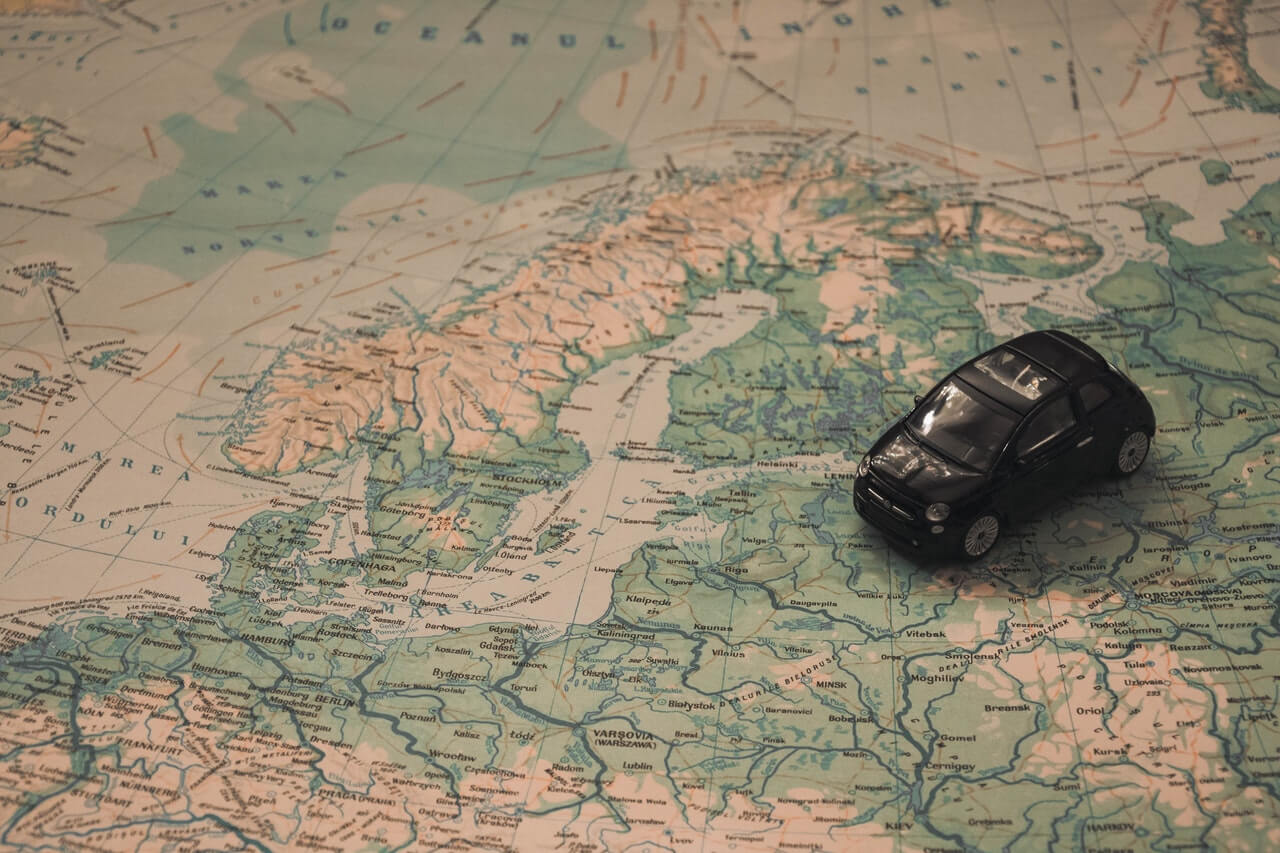 Place
Place
Place
Place
Place
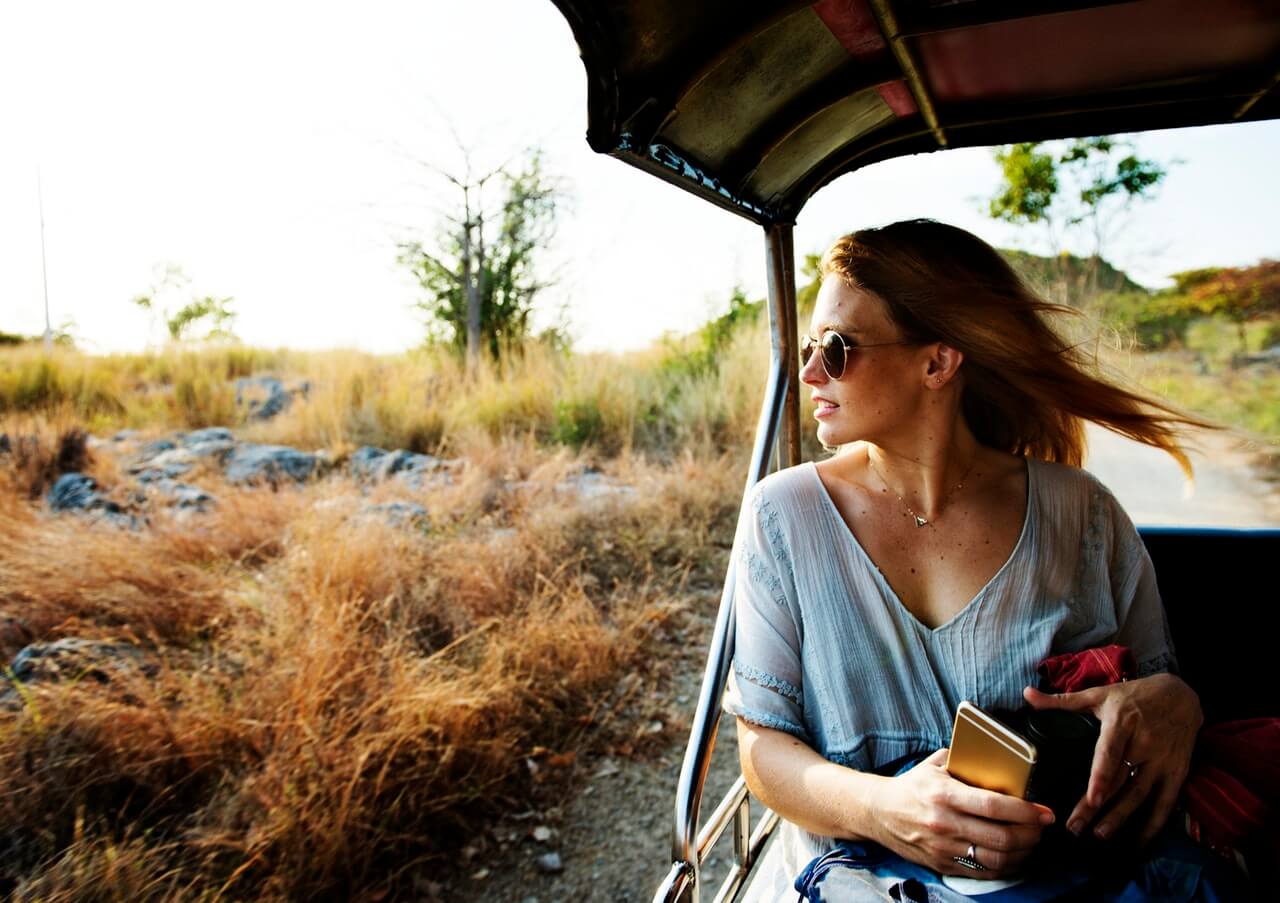 replace the text
Click here and change the words
Click here to replace text Click here to replace text Click here to replace text Click here to replace text Click here to replace text Click here to replace text Click here to replace text Click here to replace text click here to replace text
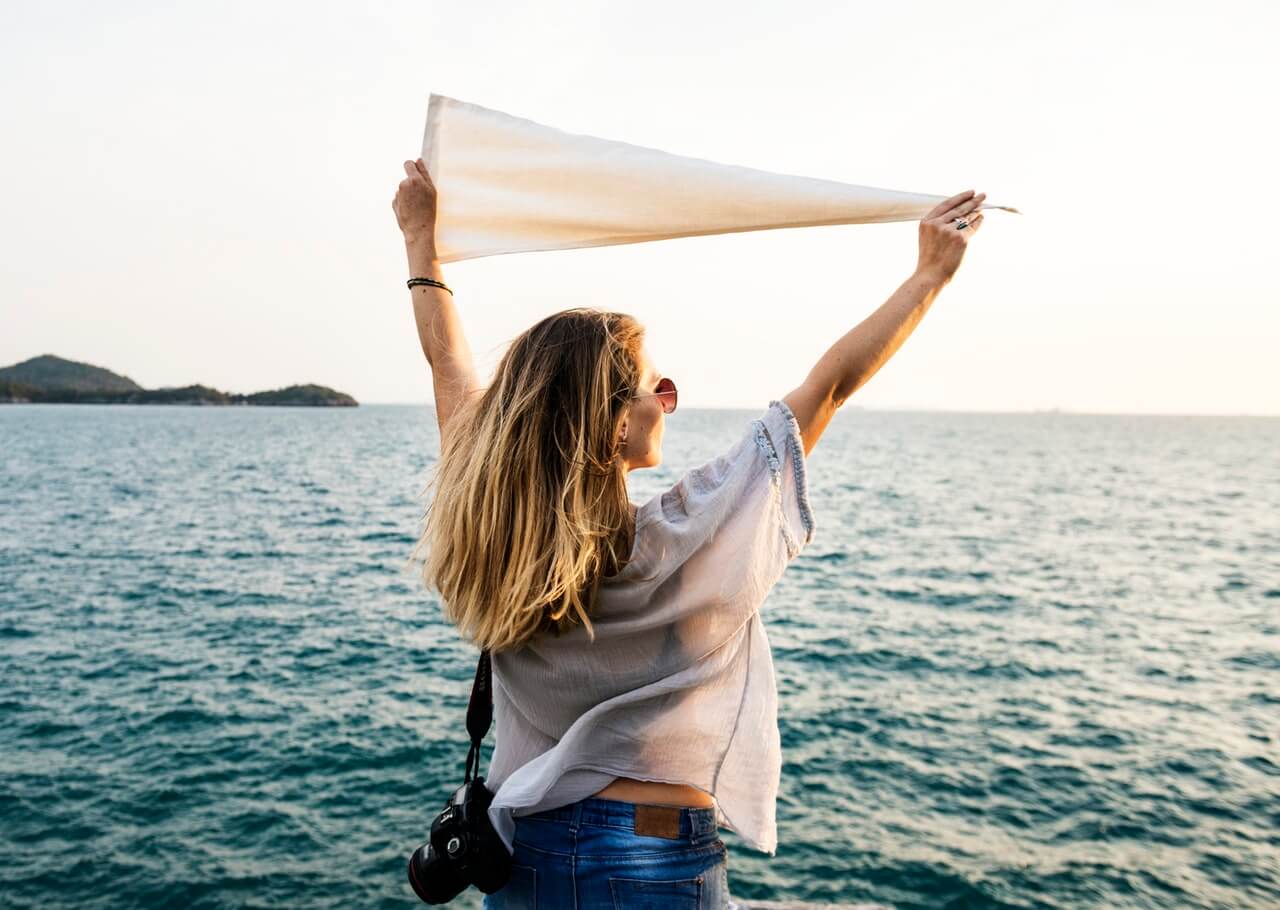 Replace the text
Click here to replace text Click here to replace text Click here to replace text Click here to replace text
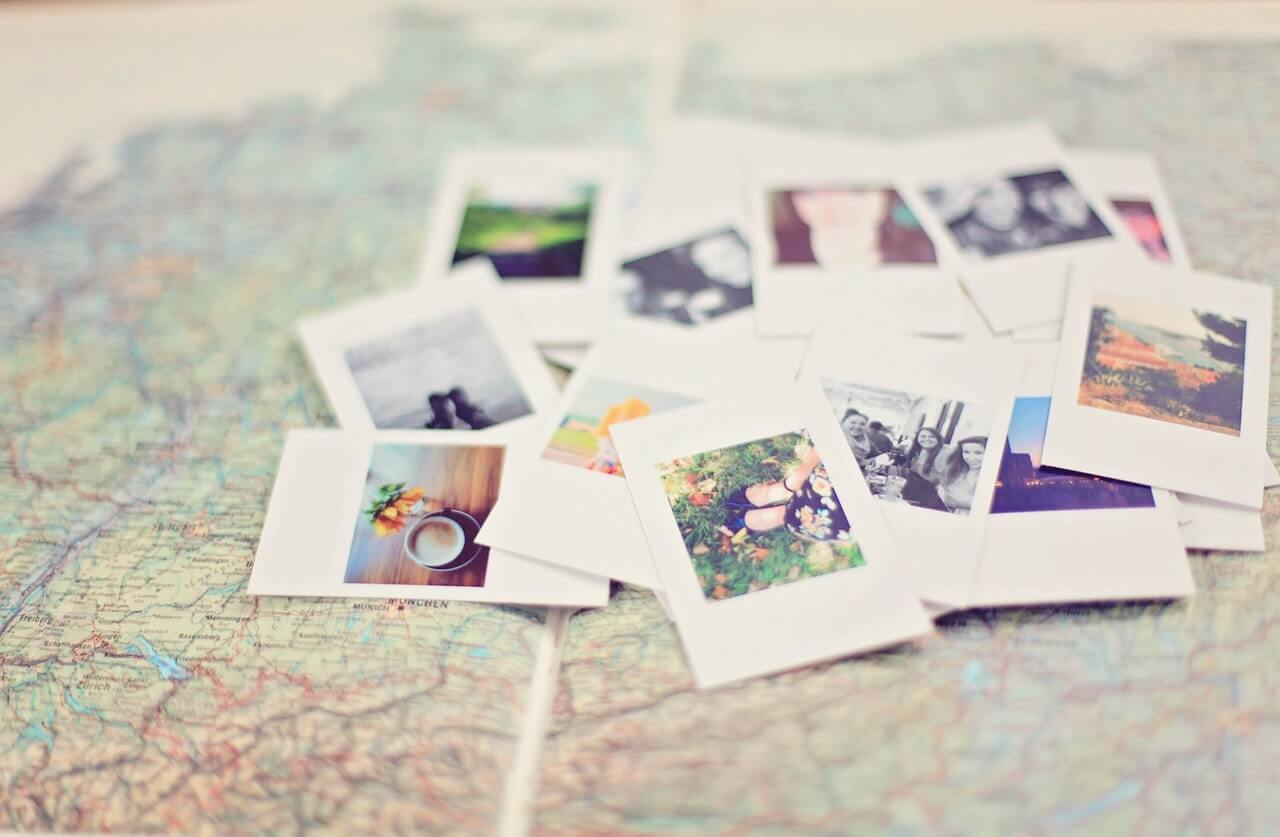 Replace the text
Replace the text
Replace the text
Click here to replace the text Click here to replace the text Click here to replace the text
Click here to replace the text Click here to replace the text Click here to replace the text
Click here to replace the text Click here to replace the text Click here to replace the text
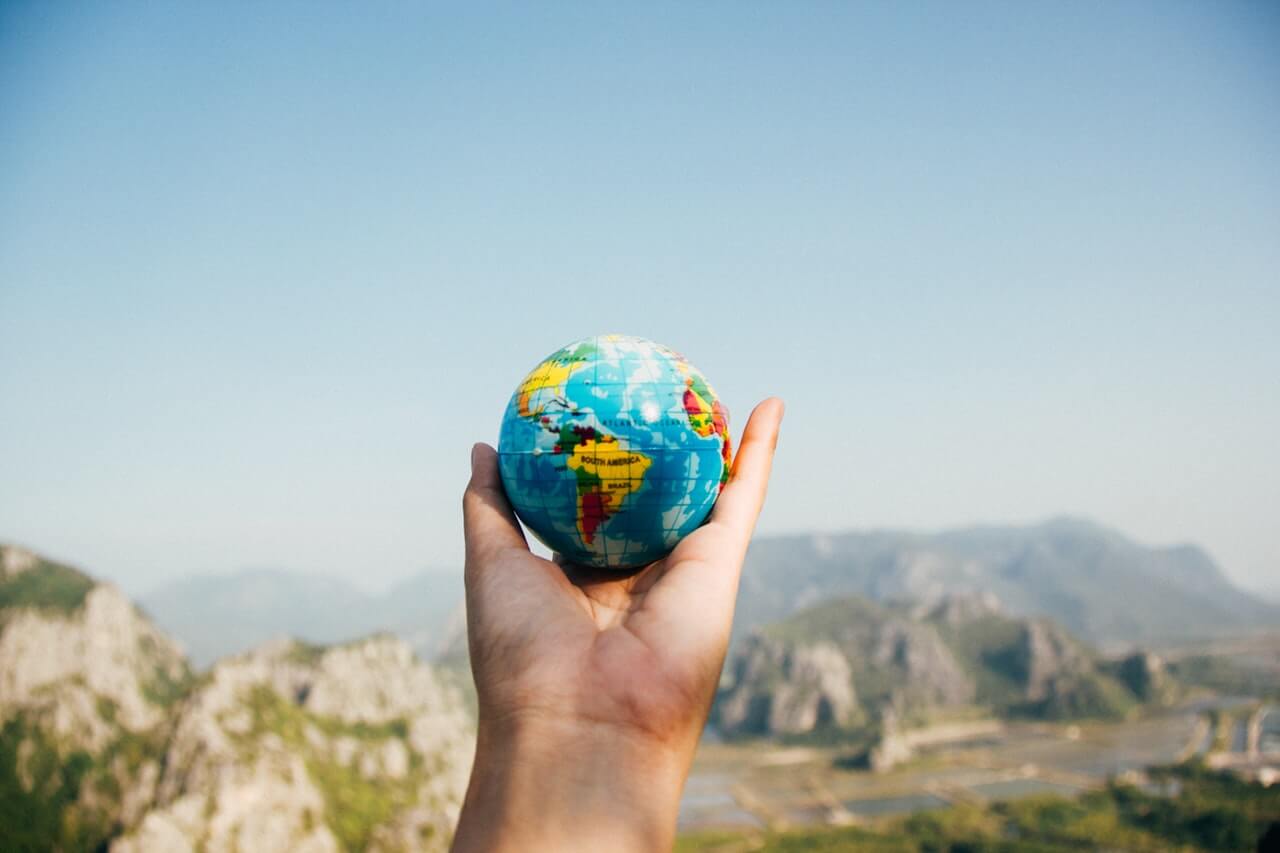 03
Click here to replace the text
Replace the text
Replace the text
Replace the text
Click here to replace text Click here to replace text Click here to replace text Click here to replace text
Click here to replace text Click here to replace text Click here to replace text Click here to replace text
Click here to replace text Click here to replace text Click here to replace text Click here to replace text
Replace the text
Replace the text
Replace the text
Click here to replace text Click here to replace text Click here to replace text Click here to replace text
Click here to replace text Click here to replace text Click here to replace text Click here to replace text
Click here to replace text Click here to replace text Click here to replace text Click here to replace text
Travel
Asia
Travel
Europe
Travel
Play
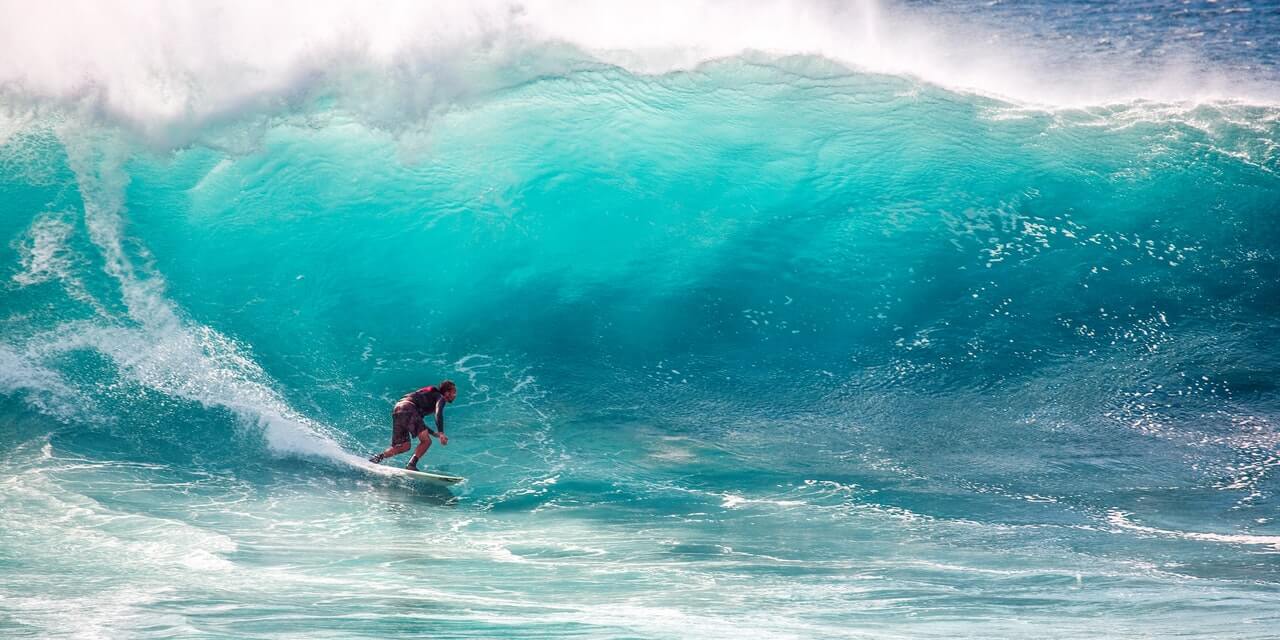 replace the text
Click here to replace text Click here to replace text Click here to replace text Click here to replace text Click here to replace text Click here to replace text
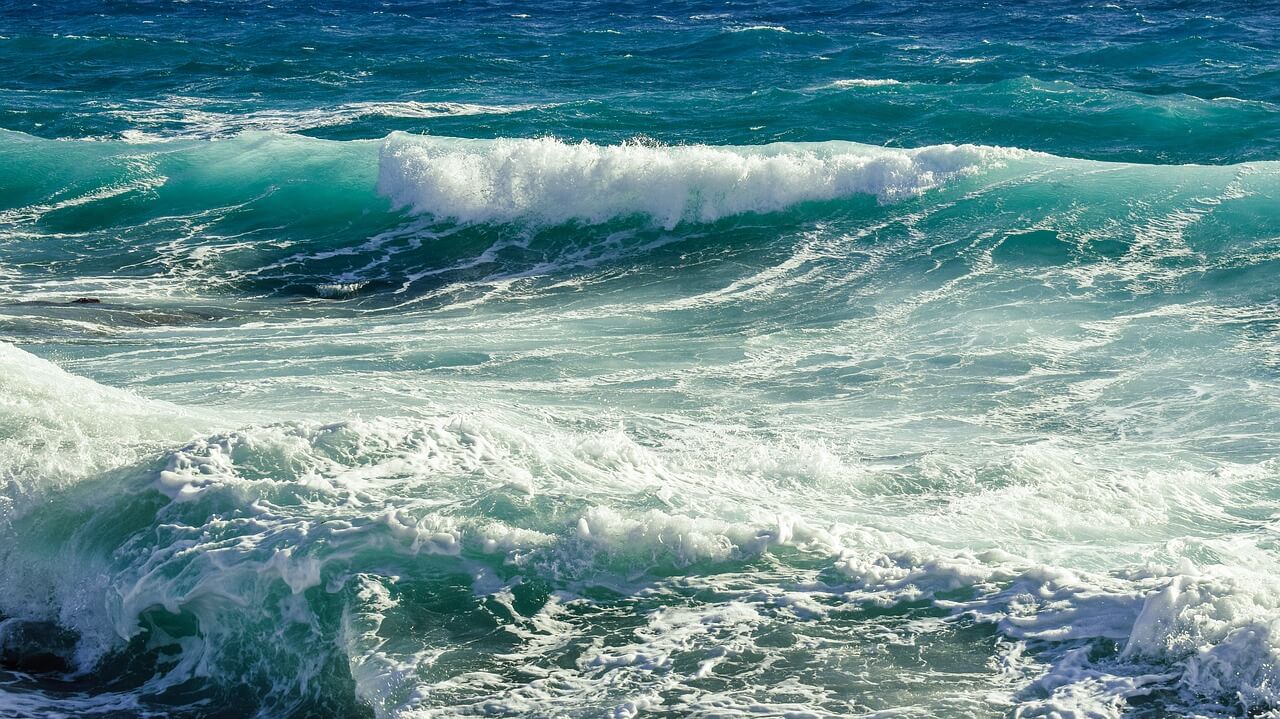 replace the text
Click here to replace text Click here to replace text Click here to replace text Click here to replace text Click here to replace text Click here to replace text
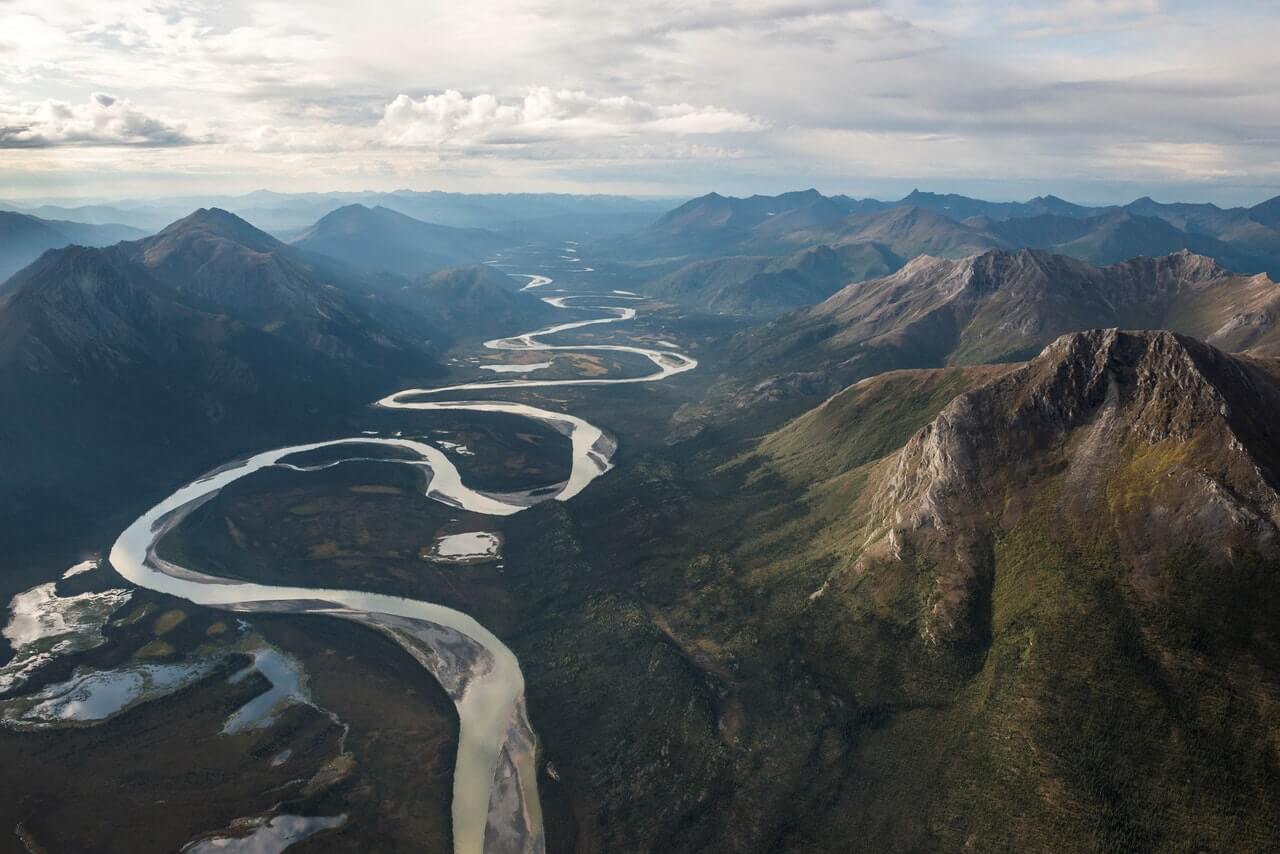 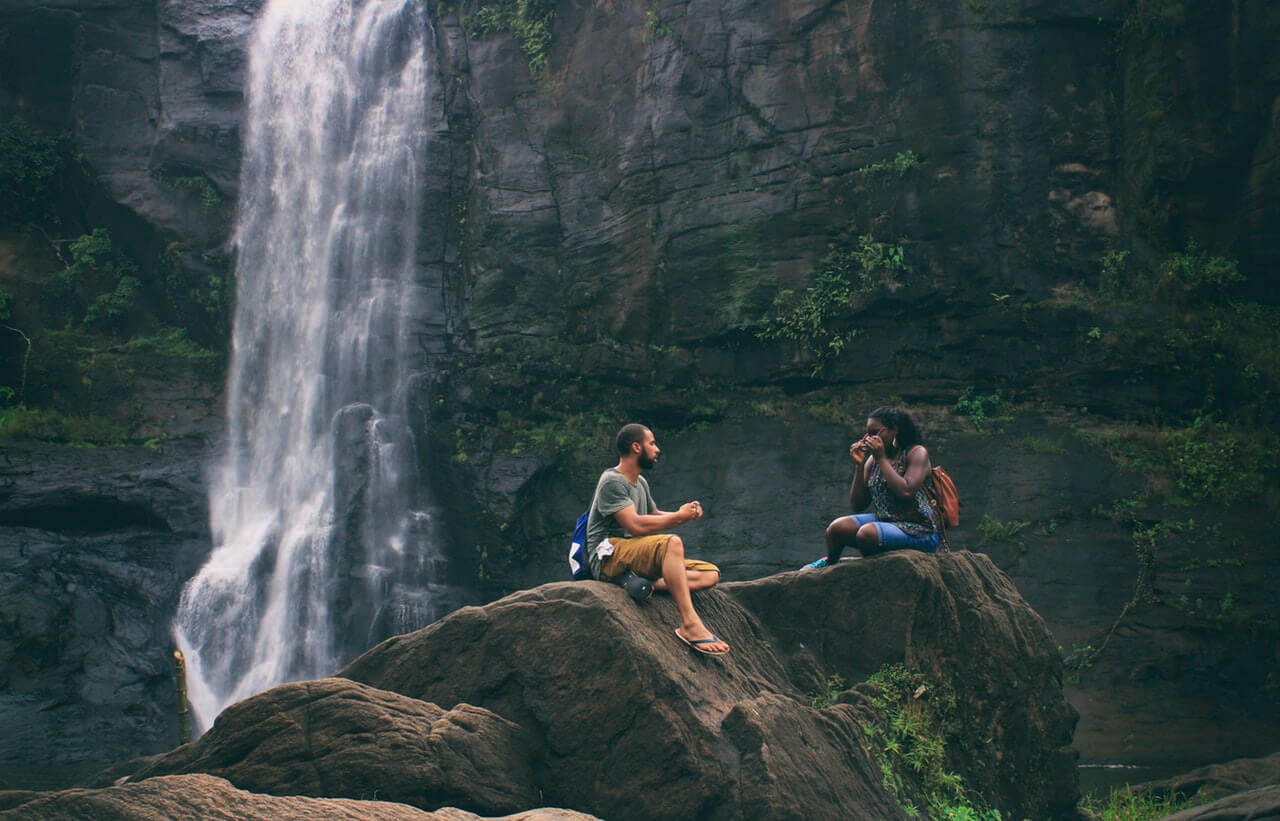 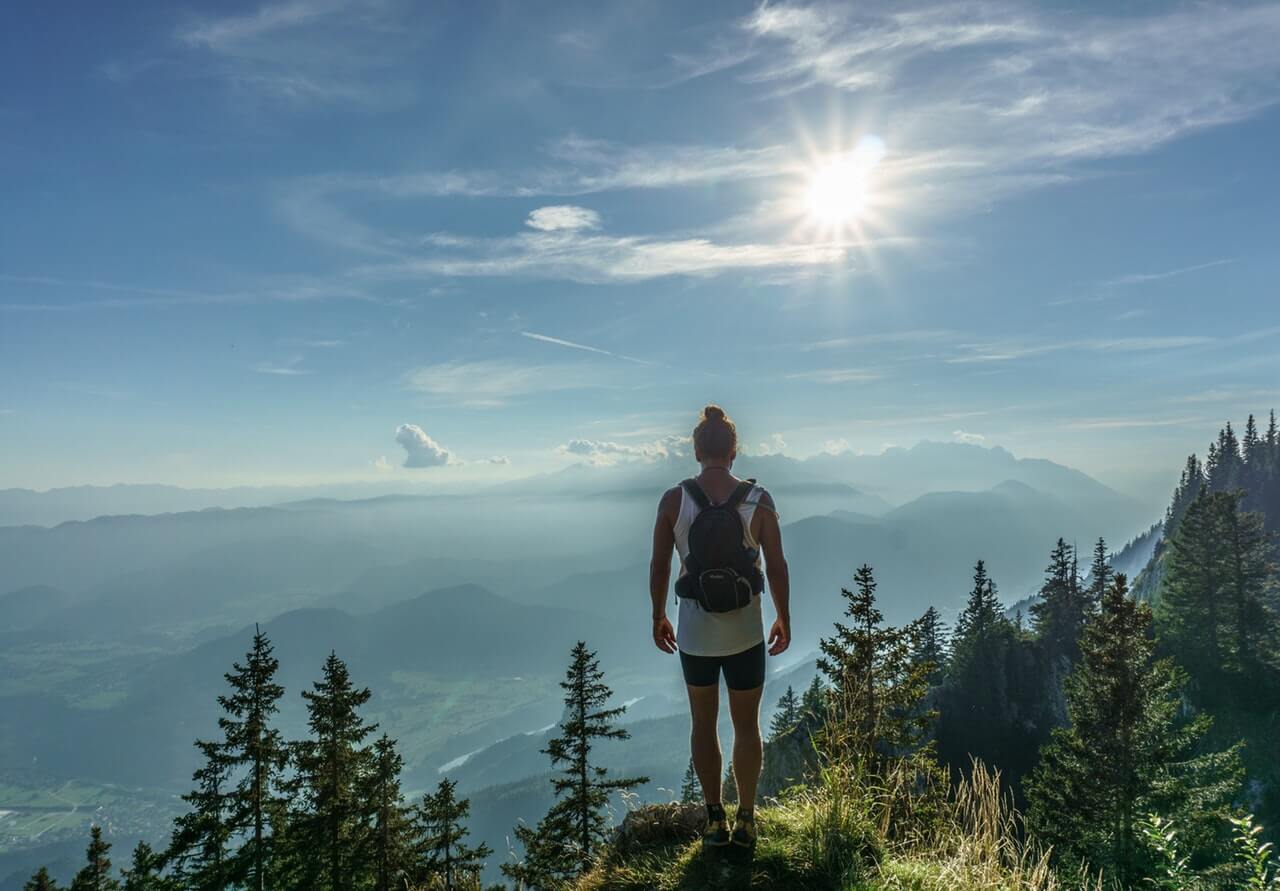 Replace the text
Replace the text
Replace the text
Click here to replace the text Click here to replace the text Click here to replace the text
Click here to replace the text Click here to replace the text Click here to replace the text
Click here to replace the text Click here to replace the text Click here to replace the text
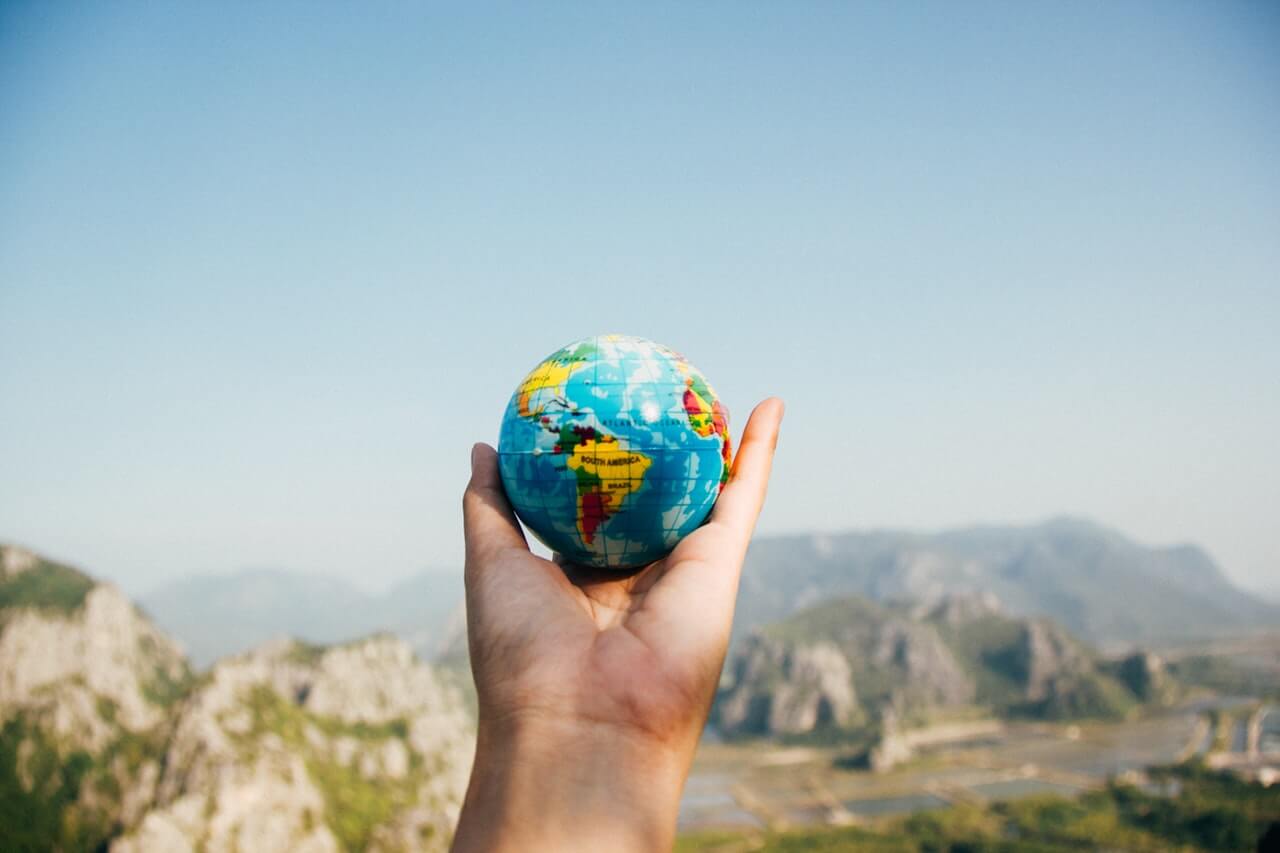 04
Click here to replace the text
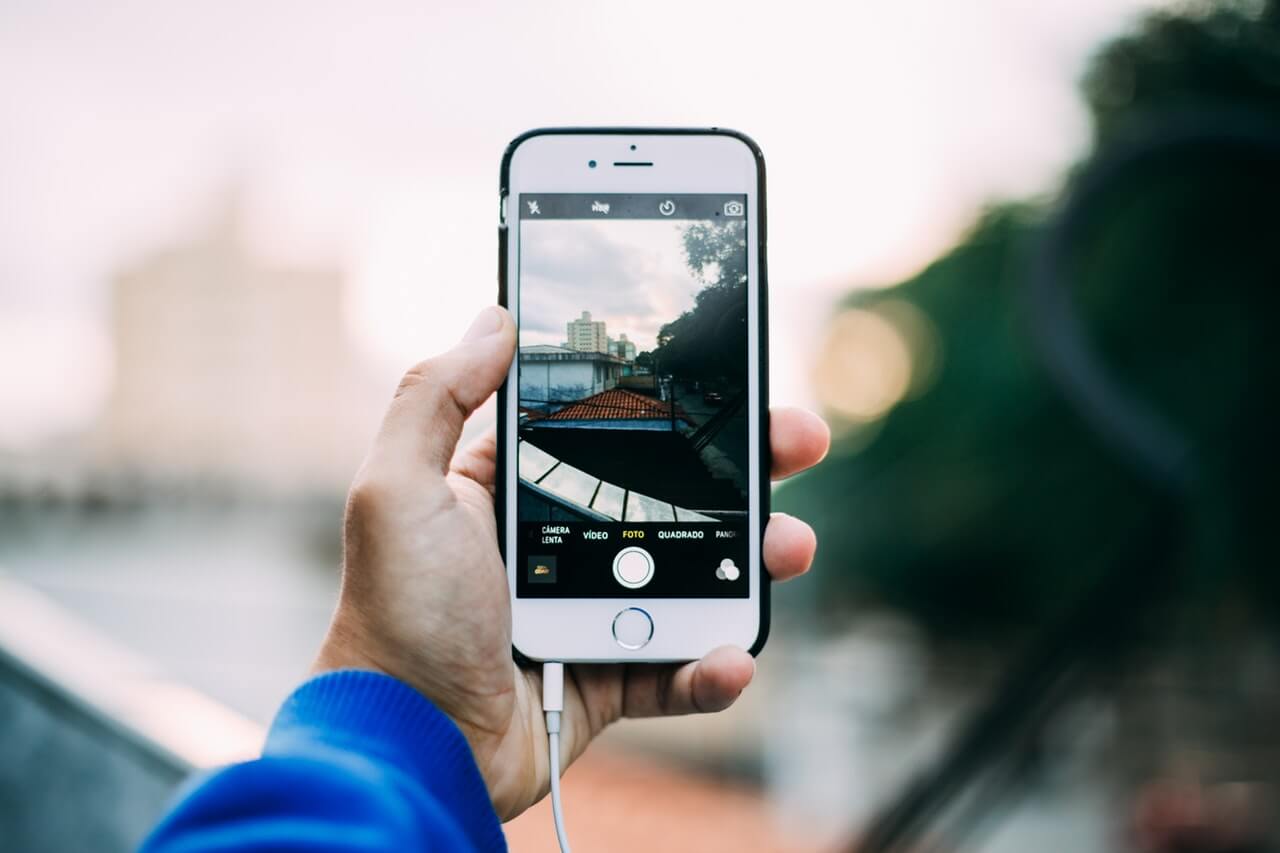 Every time you go forward
A cleansing of the heart
Replace the text
Click here to replace text Click here to replace text Click here to replace text Click here to replace text
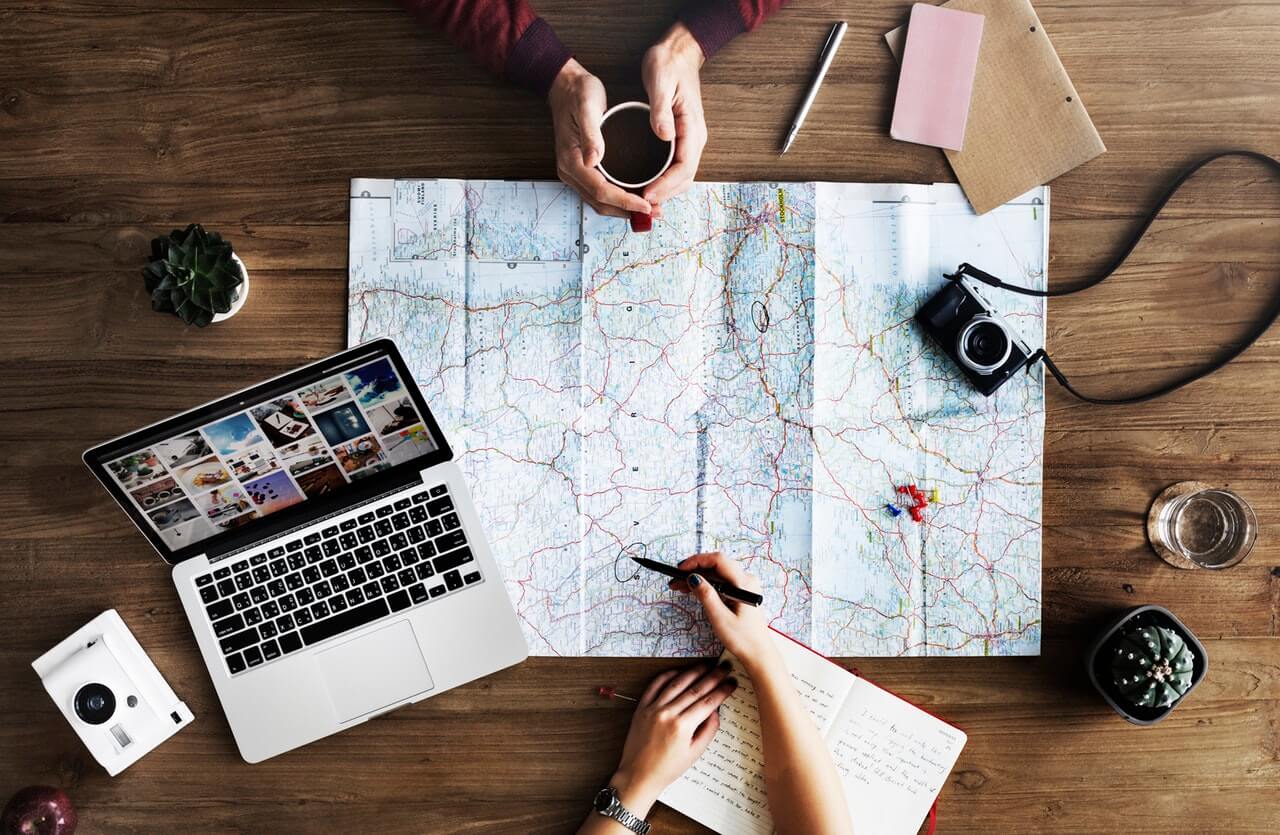 Replace the text
Replace the text
Click here to replace text Click here to replace text Click here to replace text Click here to replace text
Click here to replace text Click here to replace text Click here to replace text Click here to replace text
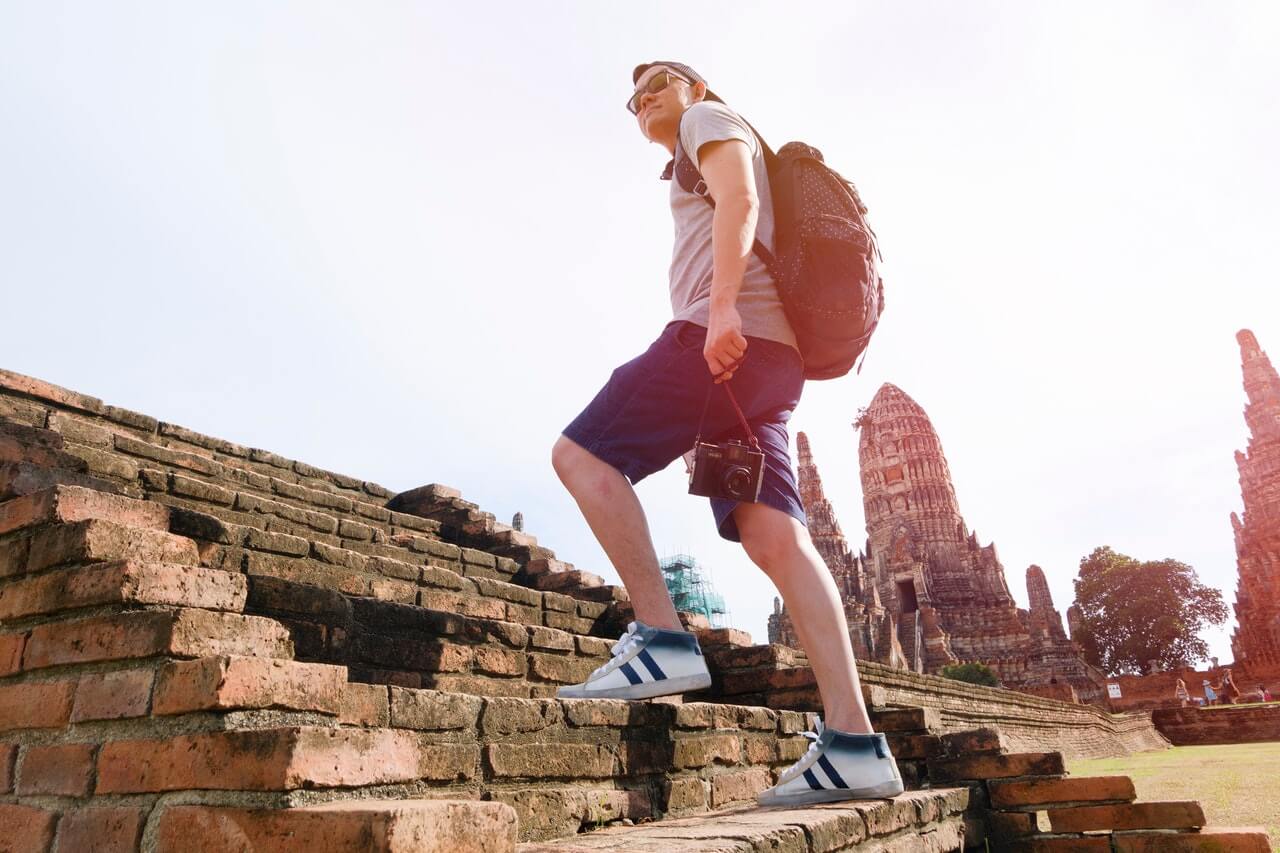 Replace the text
Every time you go forward
A cleansing of the heart
Click here to replace text Click here to replace text Click here to replace text Click here to replace text
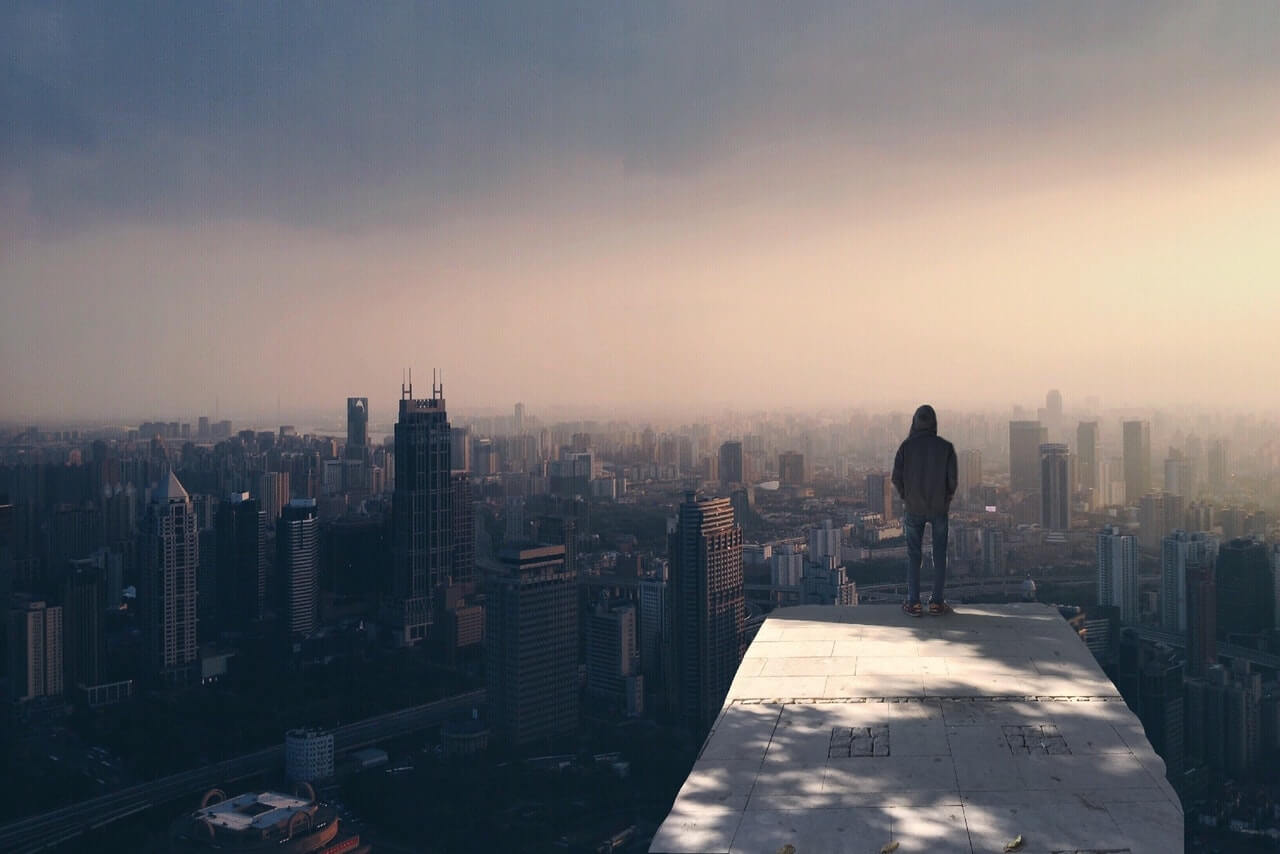 Replace the text
Click here to replace text Click here to replace text Click here to replace text click here to replace
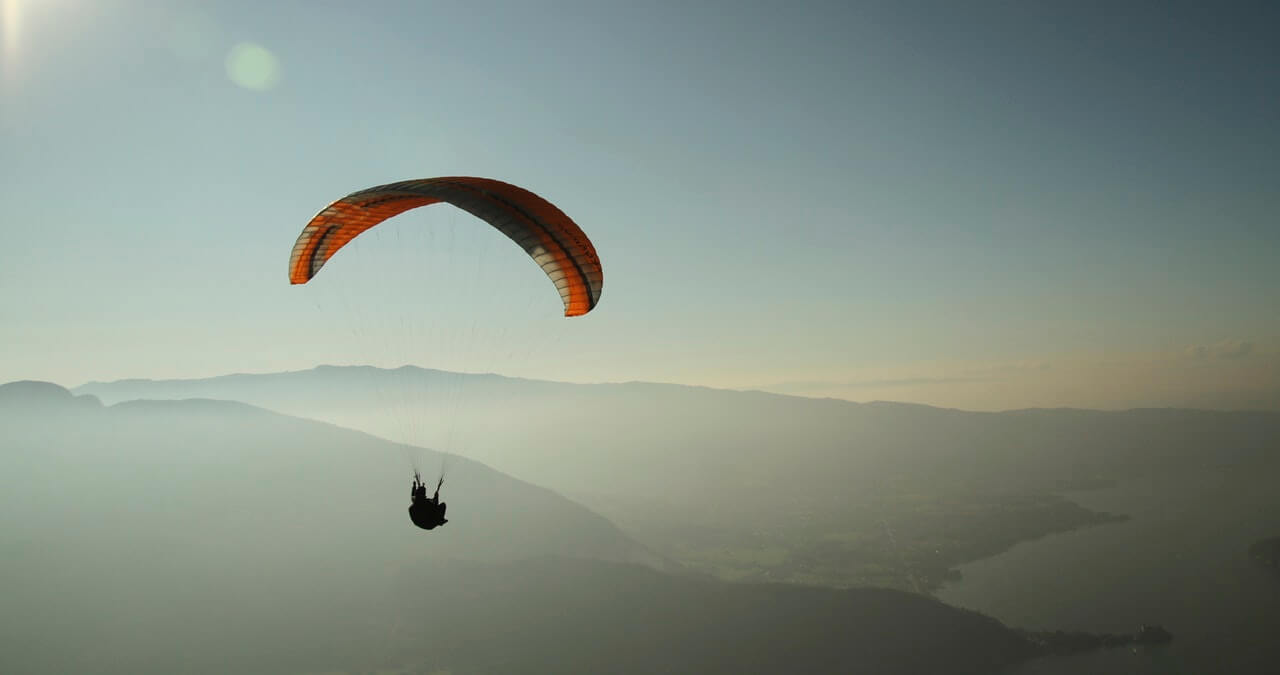 LOGO
Thank you!
https://www.freeppt7.com
Fully Editable Icon Sets: A
Fully Editable Icon Sets: B
Fully Editable Icon Sets: C